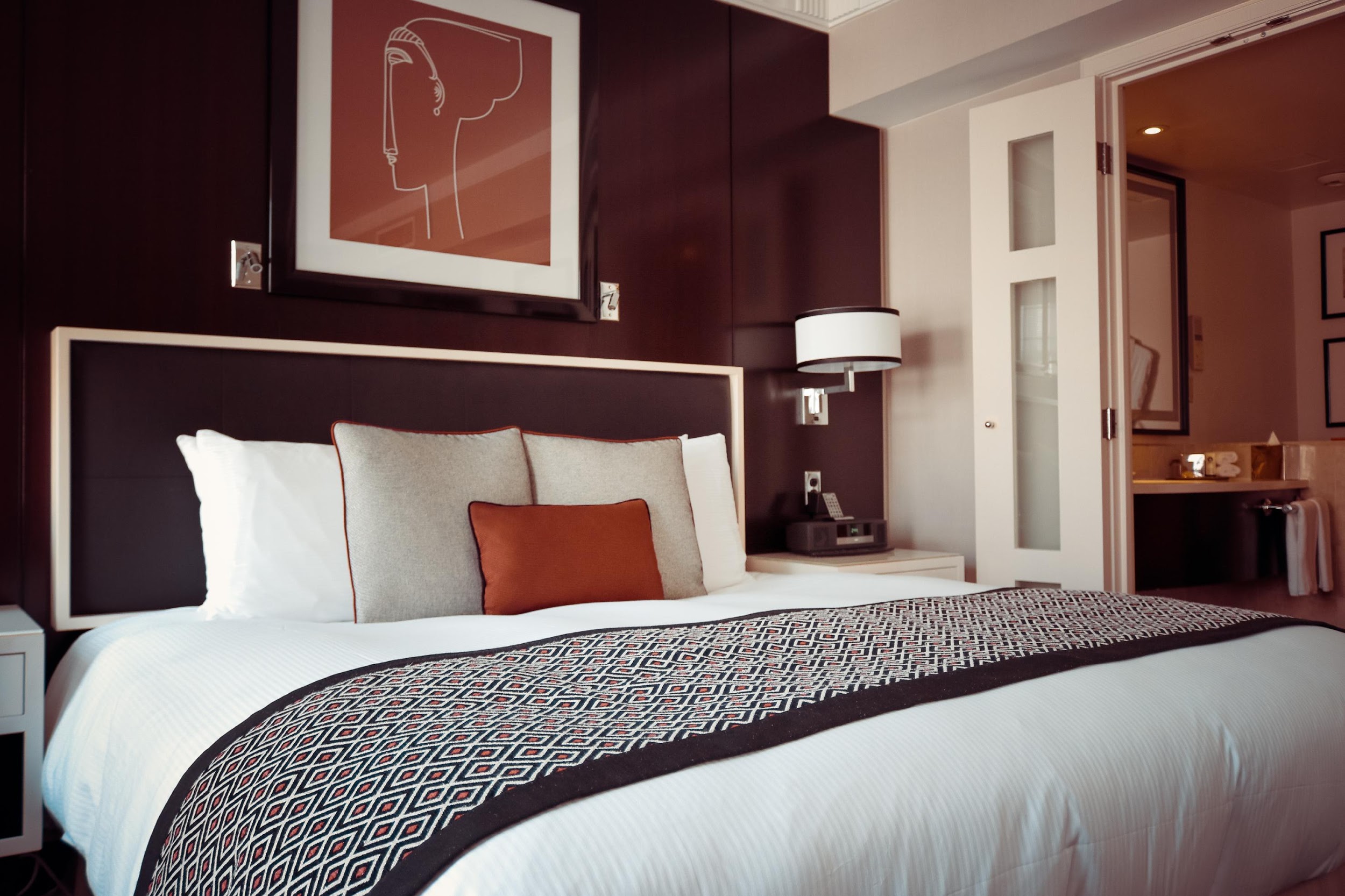 The Melvin Hotel
847-485-5286
4849  Thomas Street, Palatine, Illinois
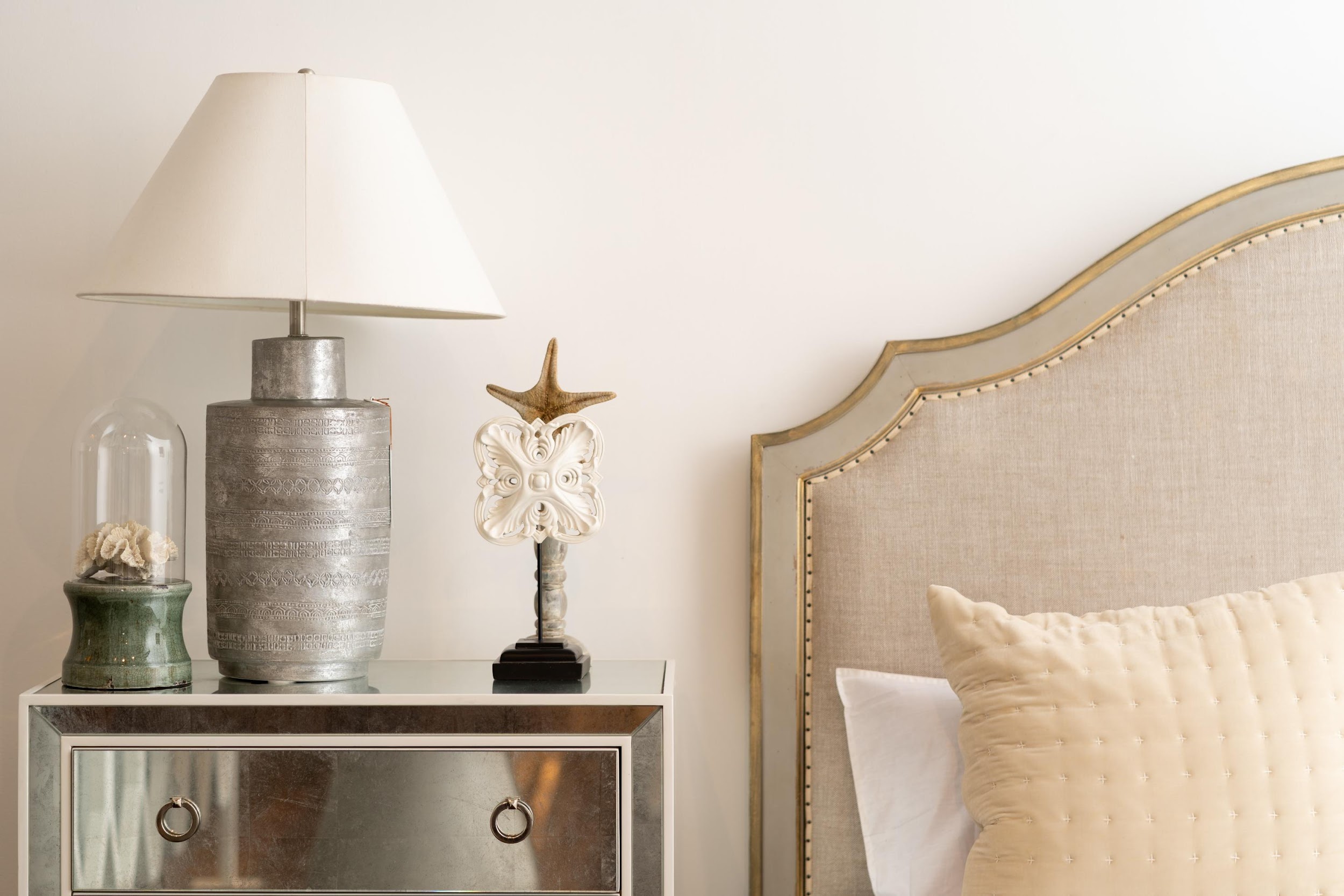 The Agenda
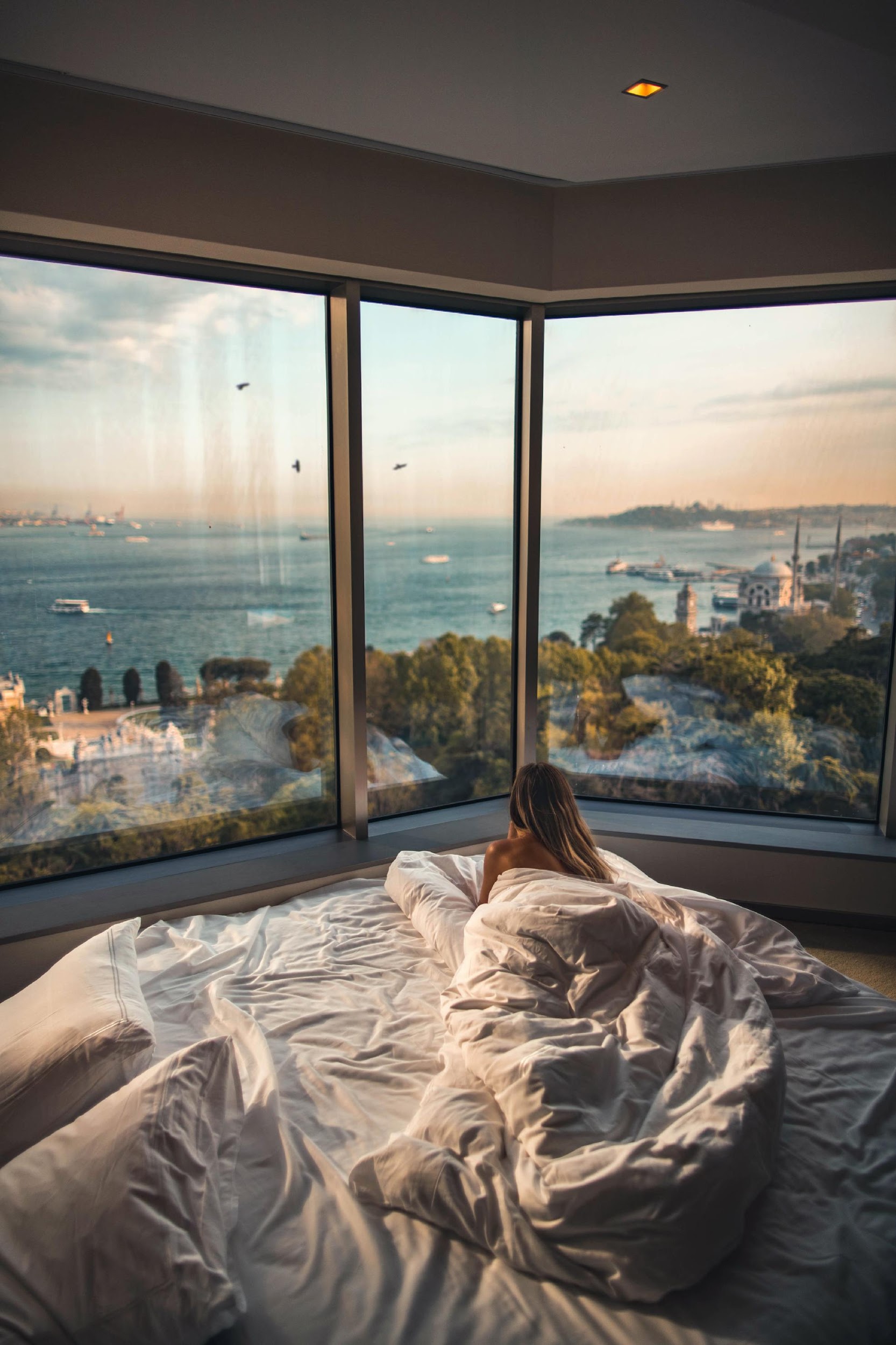 Summer Sundown
This summer concert will be held at the Sunset Shore on May 20, 2021 from                            5pm onwards. Tickets to this concert will be $30 each and will feature some of                   today’s hottest DJs such as DJ Mark Miller, DJ Rave, and Twixy Turvy. 

Profits from this concert will be utilized to improve the current construction of                            the new function rooms and French themed restaurant known as Je T'aime                              Paris to better serve the guests.
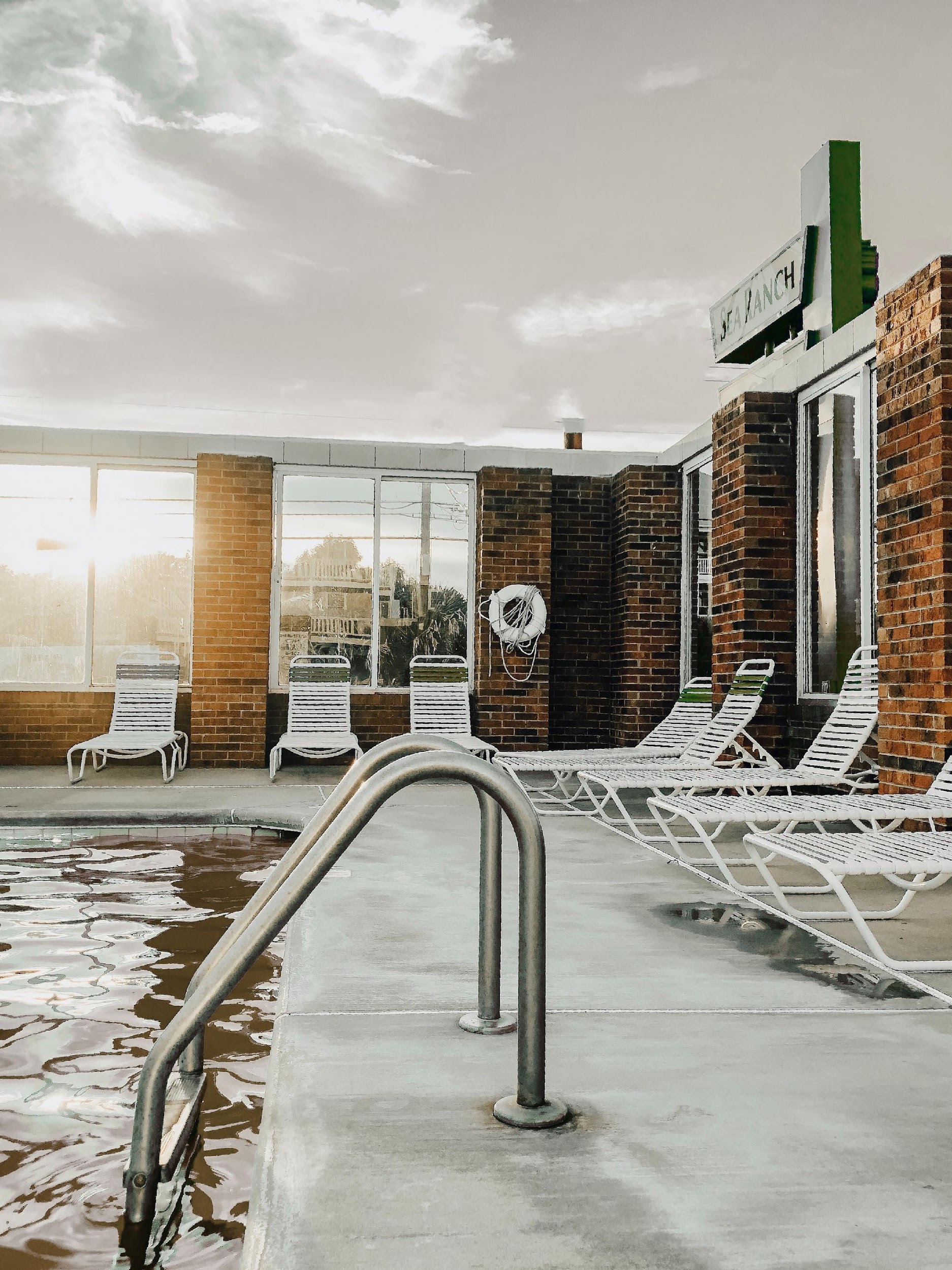 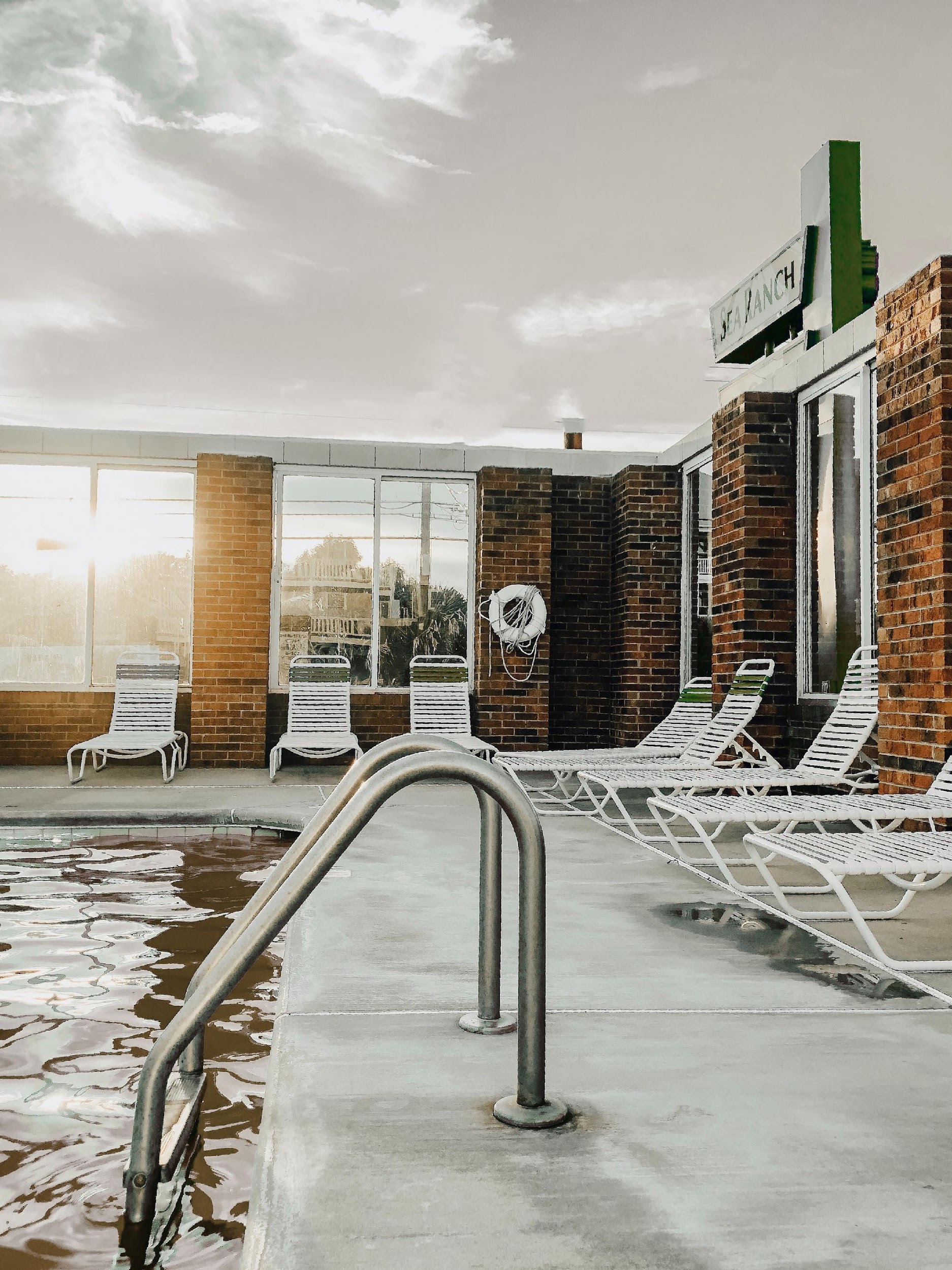 Grand Hawaiian Luau
This event will be held at the Seaview room on June 30, 2021 from                         3pm to 8pm. Tickets to this event will be $50 each and will entitle                           all attendees to a Hawaiian style buffet, free flowing cocktails, a                           pyro show, and goodie bags. 60% of praofits will be donated to the                  “Save Hawaii’s Beaches” foundation.

40% of profits will be utilized for maintenance of the Seaview                                        room such as shore clean up and littering prohibition measures.
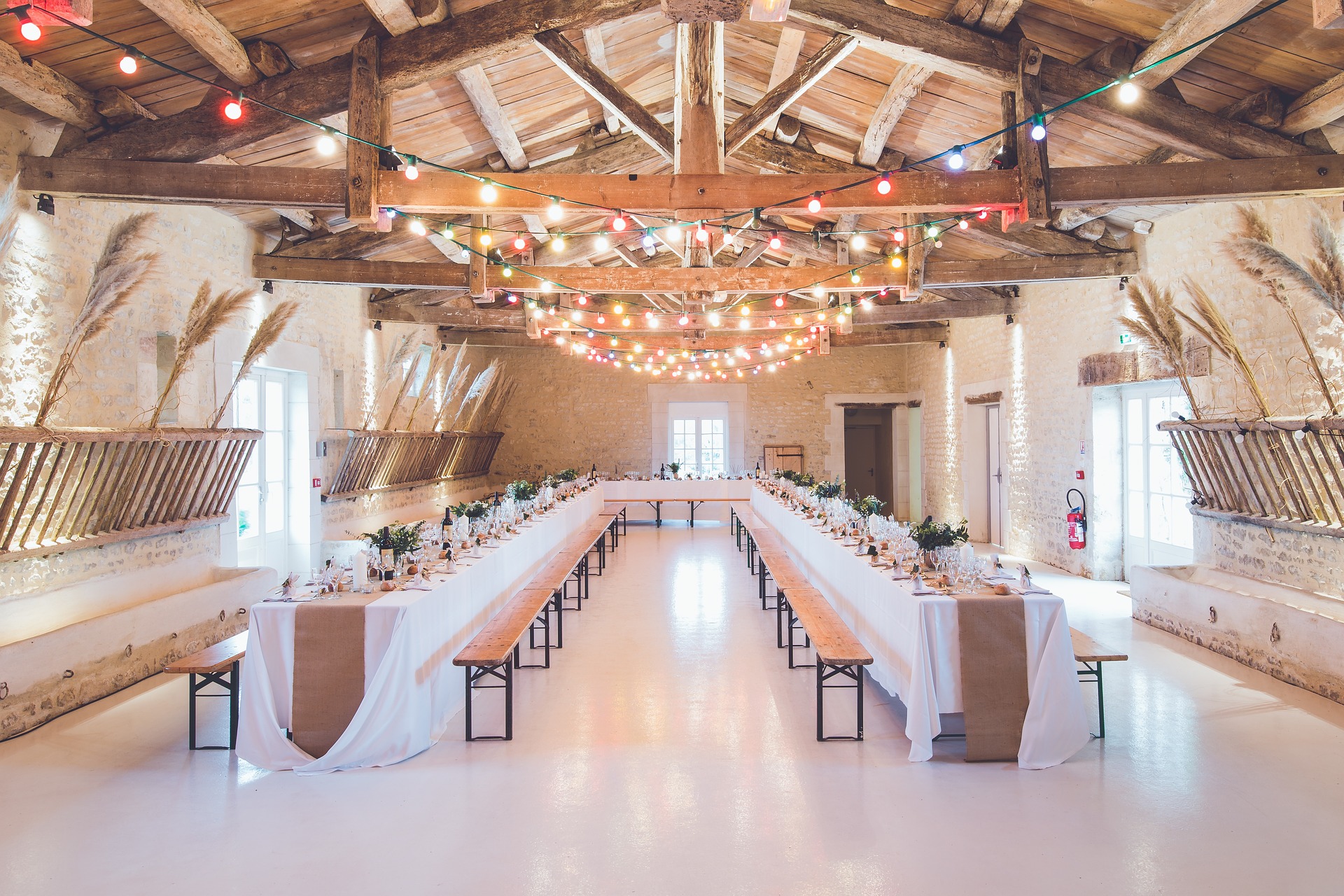 Annual Board Meeting
Members of the Board will be having their meeting at the                         Diamond Ballroom on July 01, 2021 from 1 pm to 5 pm in order to                       discuss about the current status of the Melview Hotel from                     January 01, 2021 to June 30, 2021.

The agenda of this meeting is to update all members with the                     current progress, profit, and improvement measures to be                         implemented at the Melview Hotel for the second half of 2021.
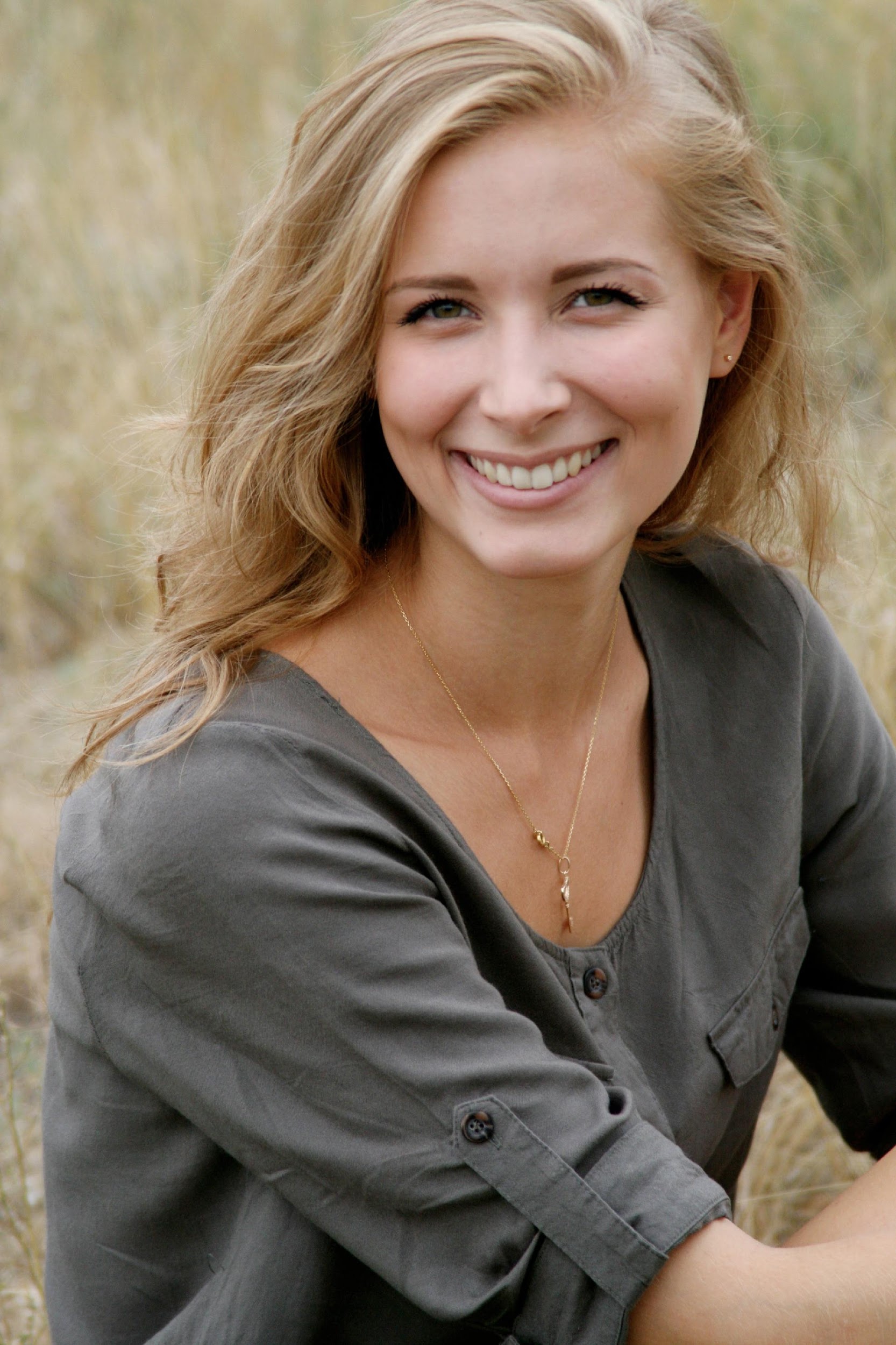 Mary Melview
Founder and CEO
Welcome to the Melview Hotel!

I am happy to have witnessed my childhood dream of owning and                running a hotel finally take off. It’s also great to see the success it                has achieved and the awards it has won thanks to the                             hardworking staff and management.
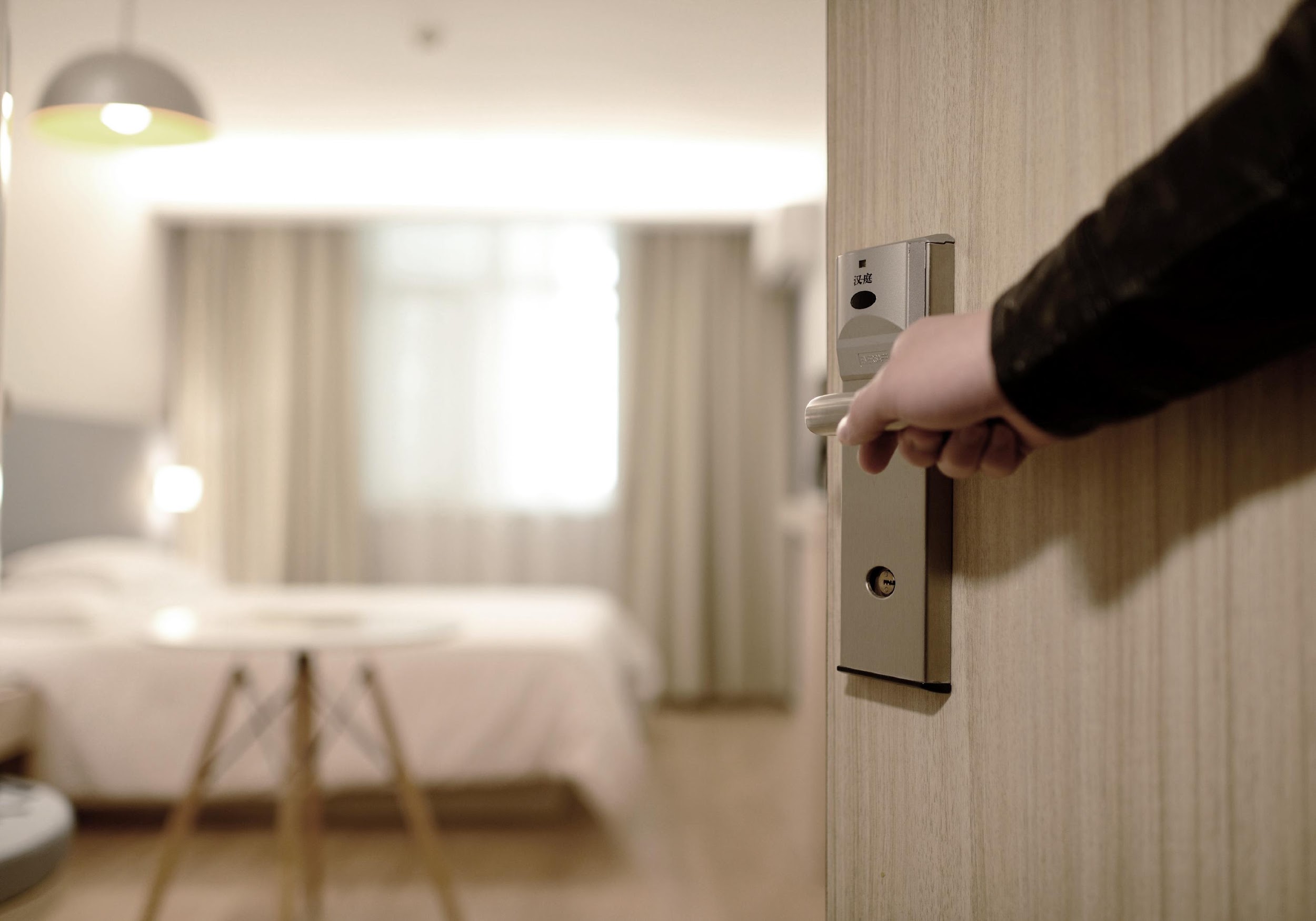 This year holds a lot of exciting new changes for the Melview Hotel. We are excited and thrilled to announce the                      construction of our new amenities as well as future events such as concerts and charity events.

As a thanks to our loyal clients, we will also be offering discounts and offers more often in order for them to                            avail of our services at lower rates. Gift coupons will also now be available. I hope and pray that Melview will                                                                   continue to be the reliable and luxurious escape that all guests expect and more.
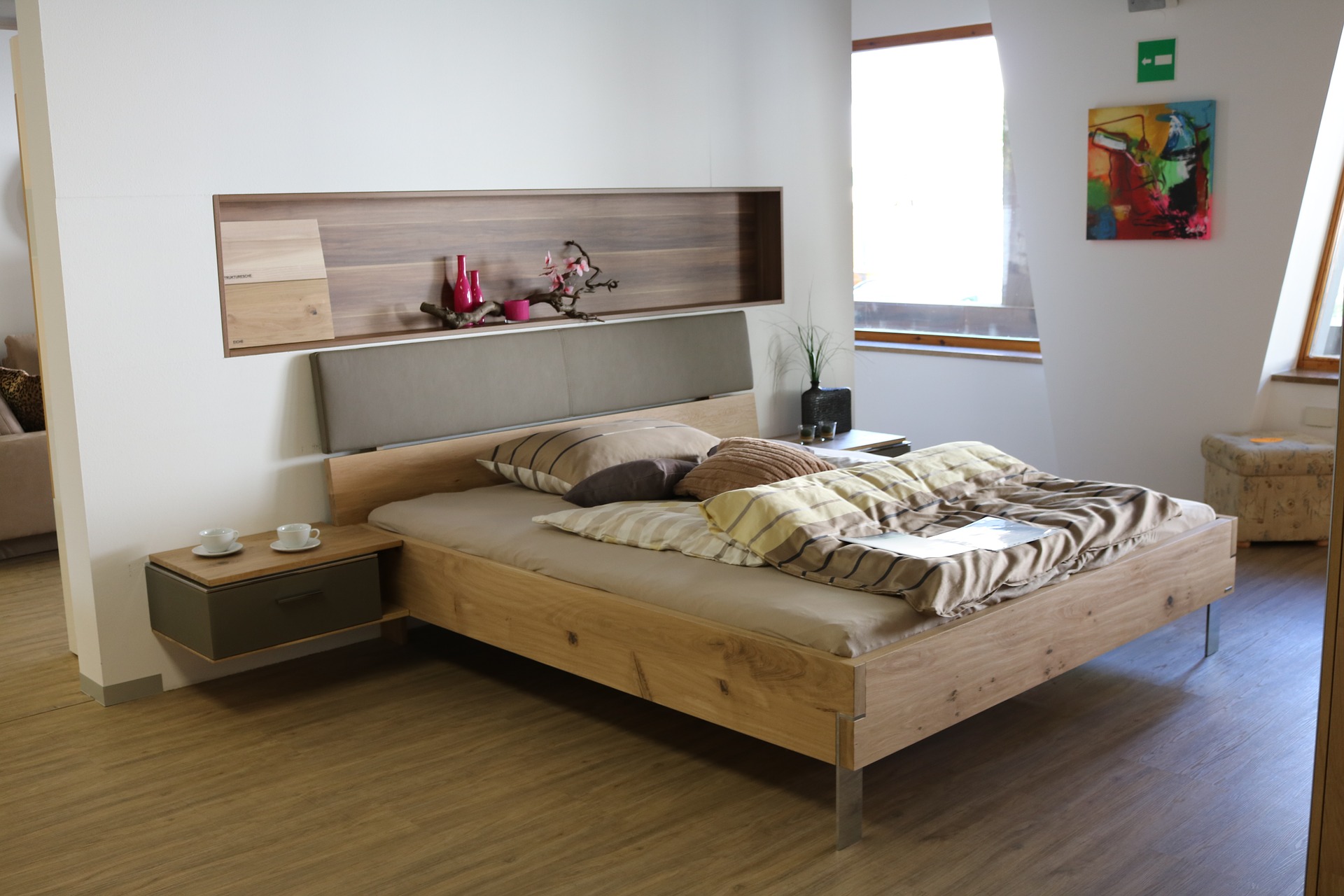 “
This year holds a lot of                        exciting new changes for the Melview Hotel.
”
- Mary Melview
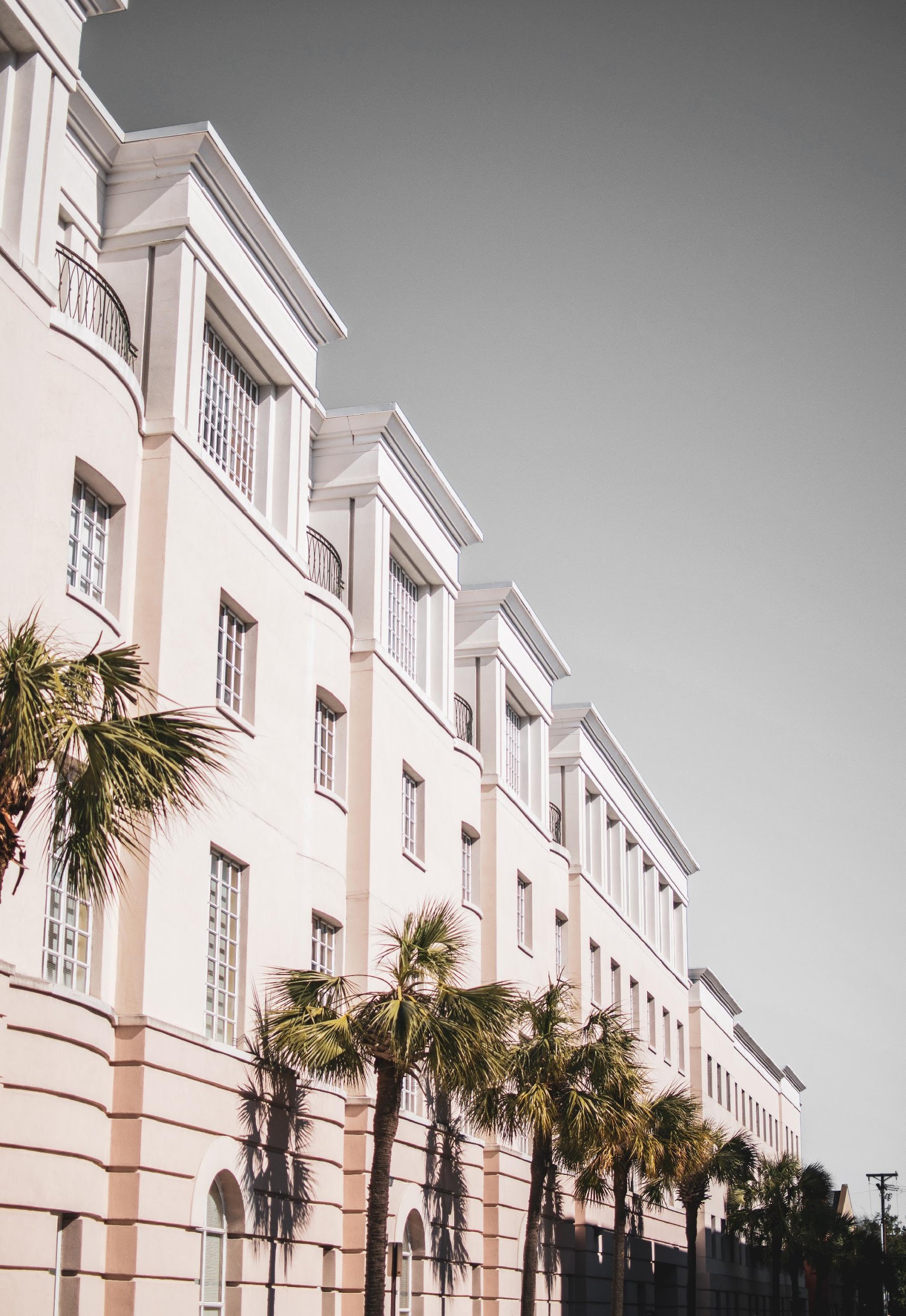 History
The Melview Hotel was founded in the year 2005 by Mary Melview                   who is a former real estate agent. She wanted to create a hotel                           that boasted luxurious amenities and accommodating staff that                would be made available to all at very reasonable price points. 

Today, the hotel resides on a lush lot by the beach and offers                            spectacular views of the city both day and night. Additionally, the                      hotel has won more than 30 prestigious awards all throughout its                         15 years of operating.
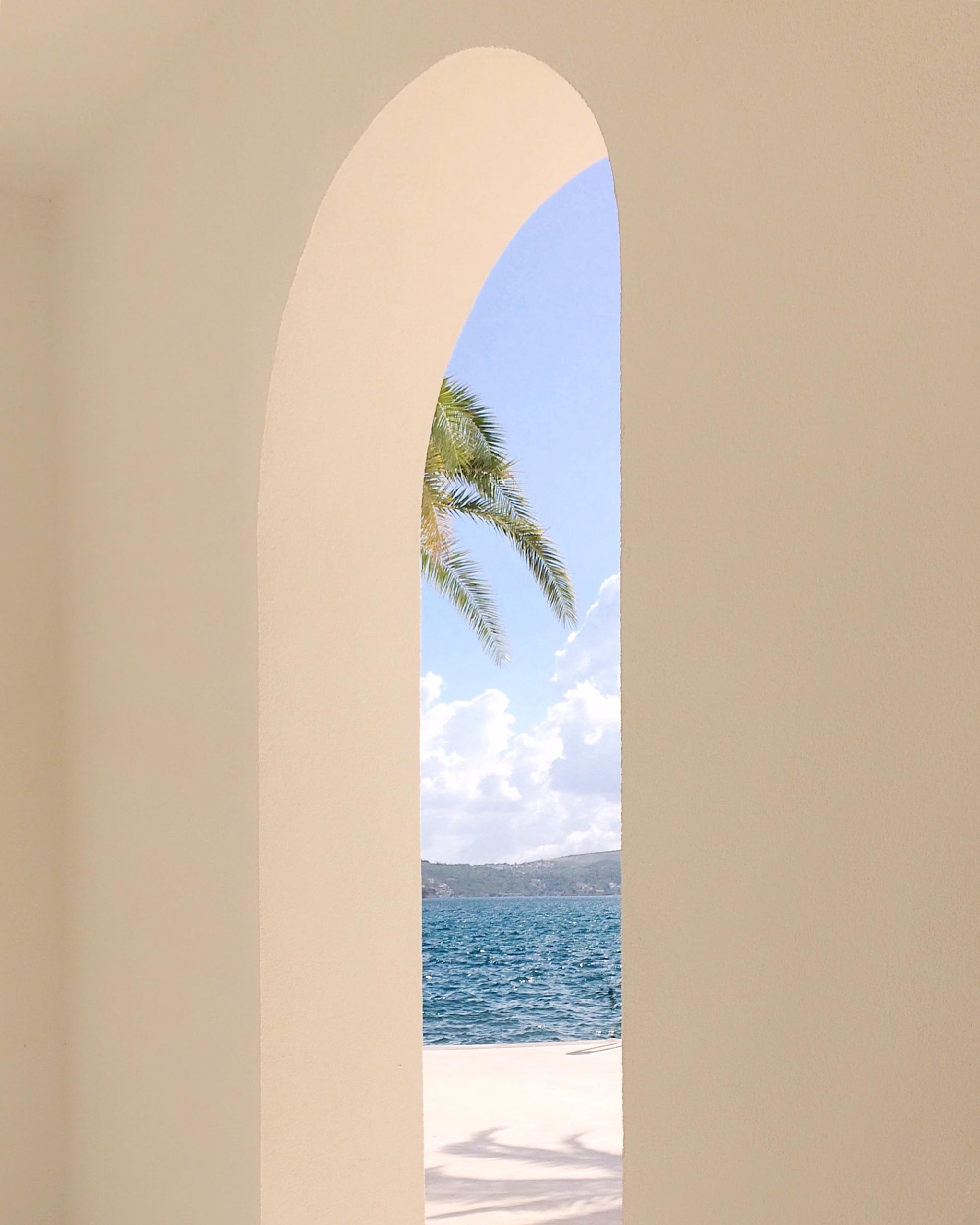 Summer Sundown
May 20, 2021
5pm onwards
Sunset Shore
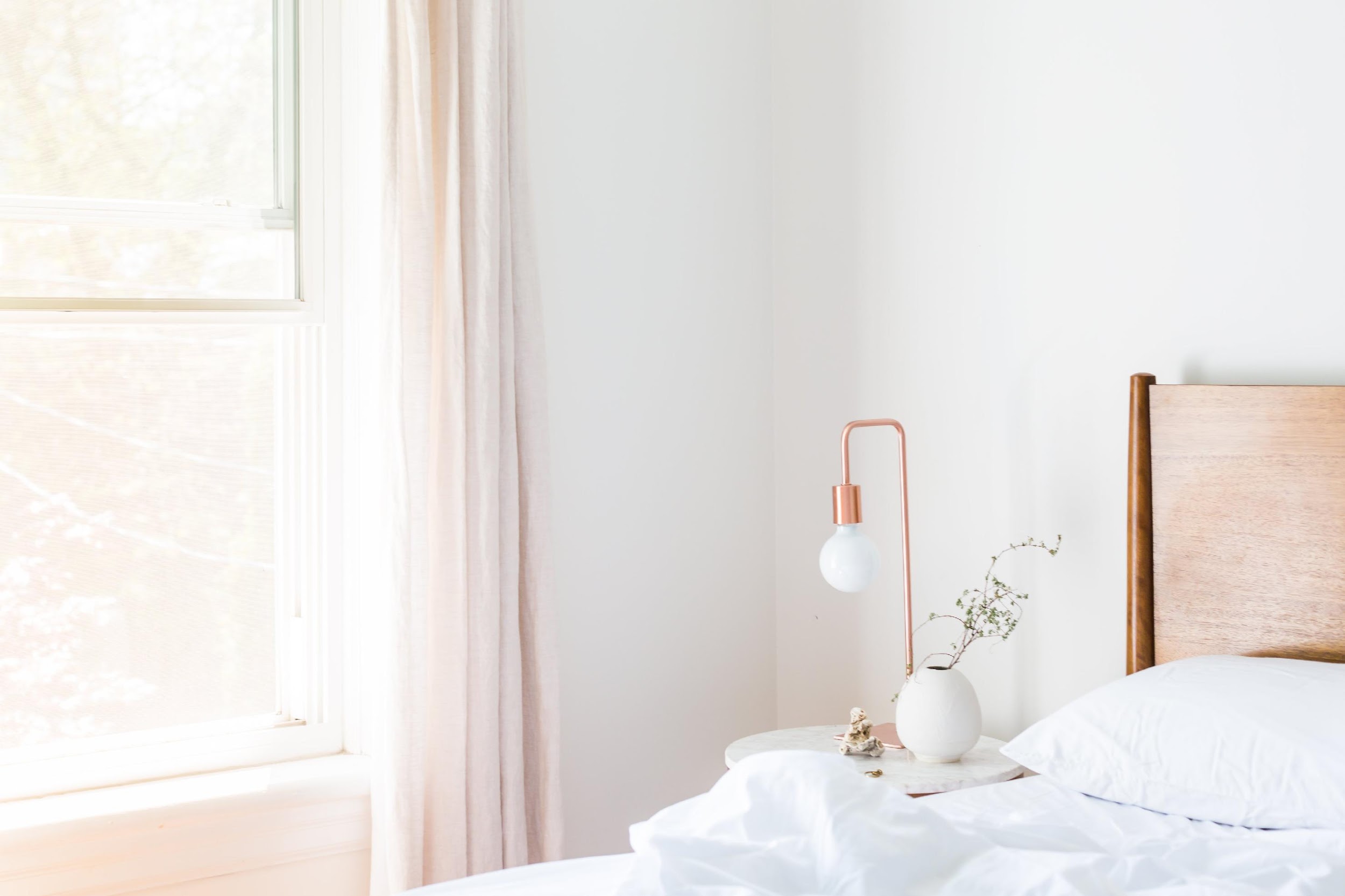 Tickets to this concert will be $30 each and will feature                       some of today’s hottests DJs such as DJ Mark Miller, DJ                              Rave, and Twixy Turvy. Profits from this concert will be                       utilized to improve the current construction of the new                     function rooms and French themed restaurant known as Je                  T'aime Paris to better serve the guests.
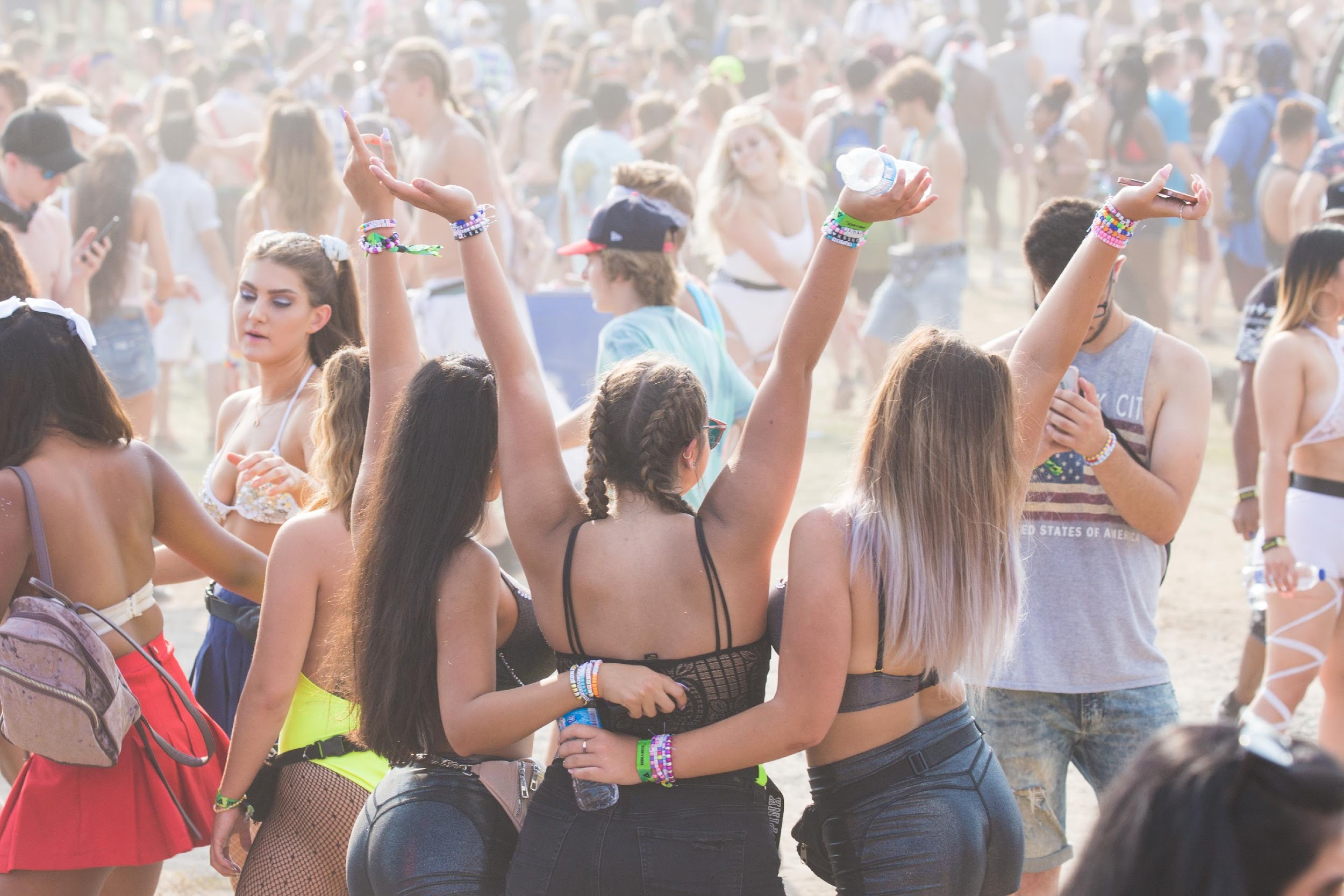 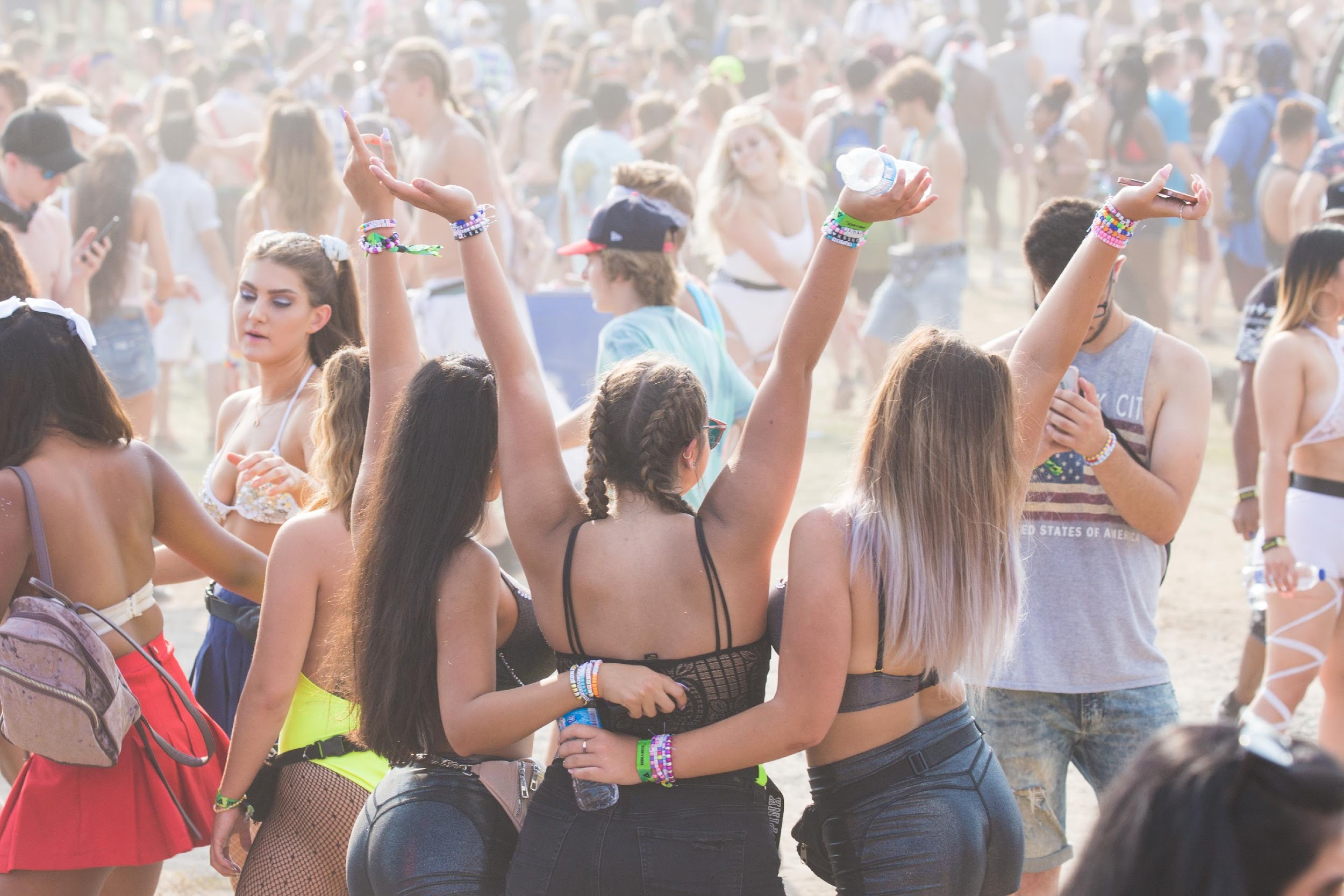 Grand Hawaiian Luau
June 30, 2021
3pm to 8pm
Seaview Room
Tickets to this event will be $50                      each and will entitle all attendees                 to a Hawaiian style buffet, free               flowing cocktails, a pyro show, and goodie bags. 60% of profits will be donated to the “Save Hawaii’s                 Beaches” foundation. 40% of                      profits will be utilized for                    maintenance of the Seaview room                                       such as shore clean up and littering prohibition measures.
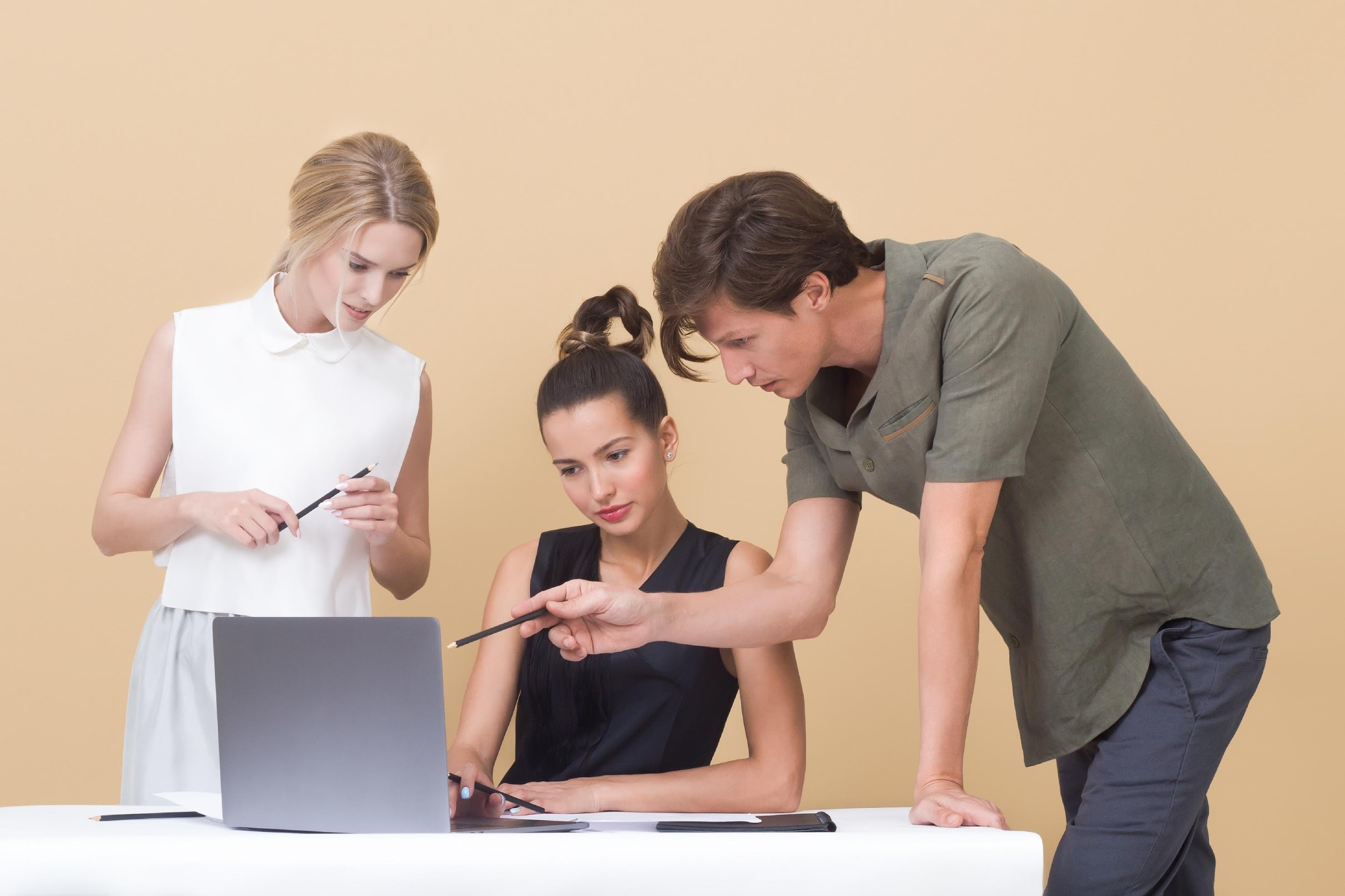 Annual Board Meeting
July 01, 2021
1pm to 5pm
Diamond Ballroom
Members of the Board will discuss about the current status               of the Melview Hotel from January 01, 2021 to June 30,                       2021. The agenda of this meeting is to update all members                    with the current progress, profit, and improvement                      measures to be implemented at the Melview Hotel for the                    second half of 2021.
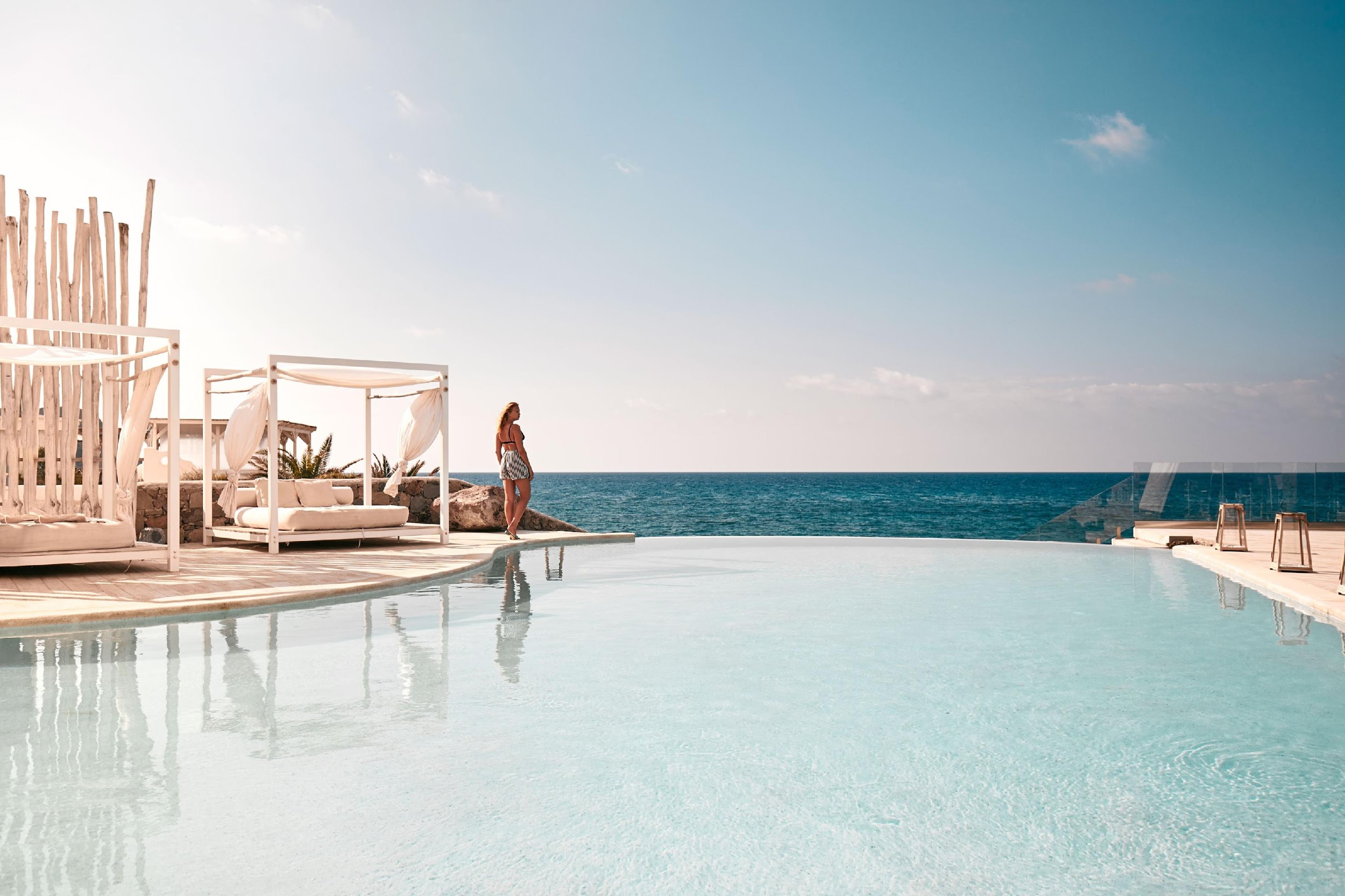 “
If you are looking for a grand, accommodating, and                        spacious hotel to host your events, then the Melview                        hotel is truly an excellent choice. My birthday could not                     have been any better.
”
Jill Lim
32, Manager of Tall Towers
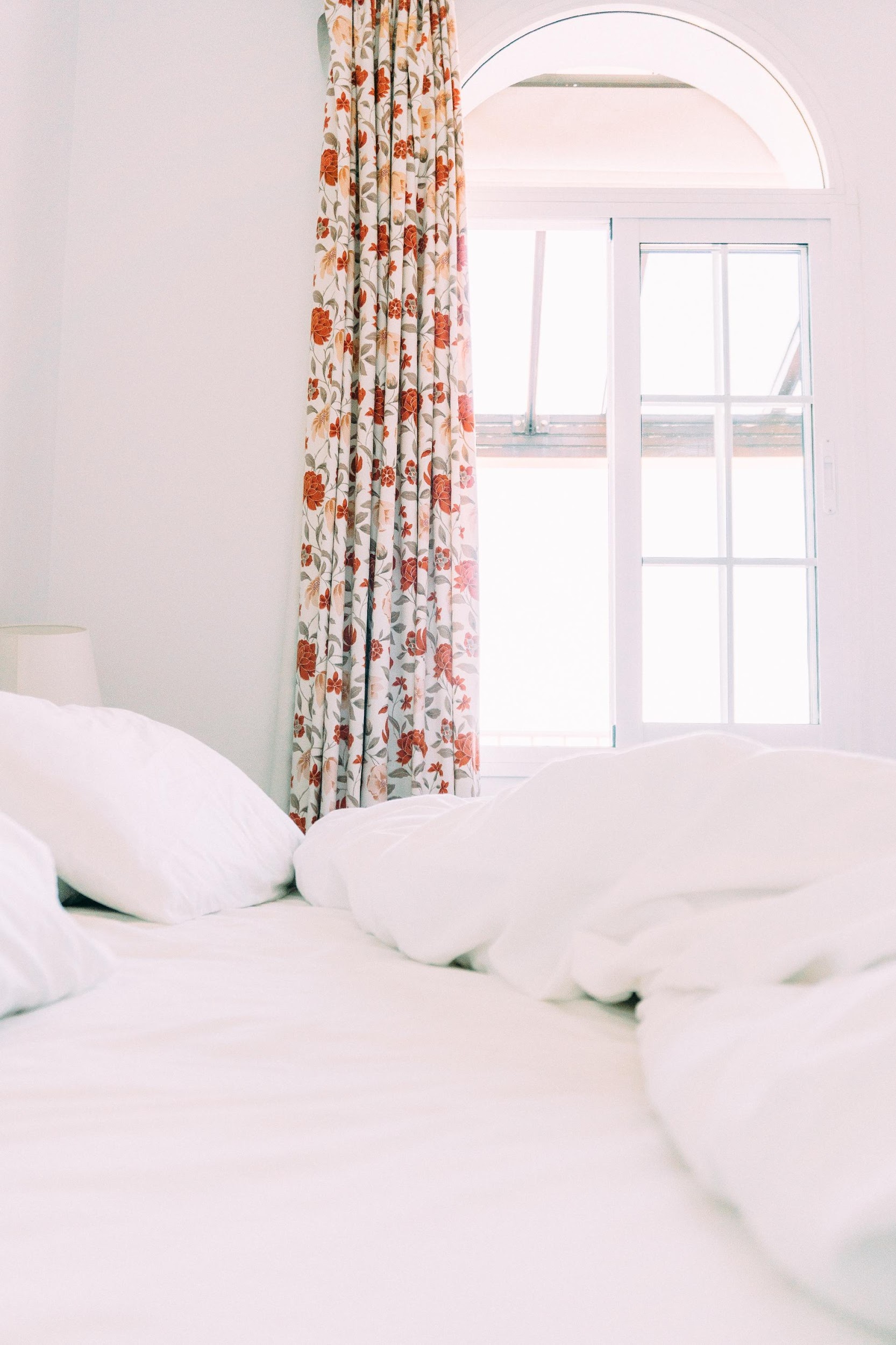 Main Goal
The main goal of the Melview Hotel is to be                     able to better serve all of its visitors and                       guests, to make them feel at ease and that                   they are always welcome to stay.
Overview of Growth
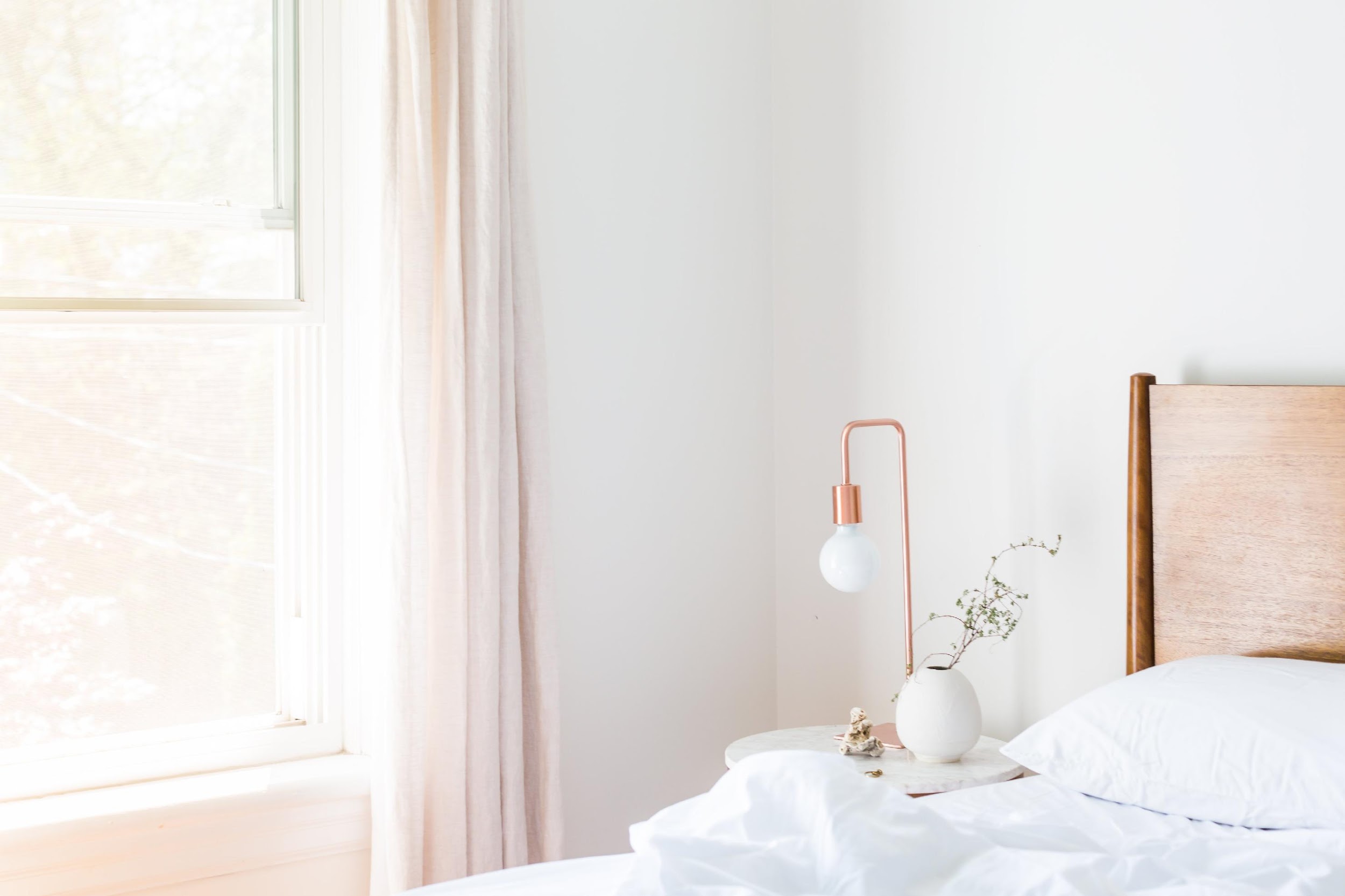 50% increase in satisfaction                with food services as
of March 2021.
75% increase in room reservations as of                 March 2021.
25% increase in                  monthly profits as of  May 2021.
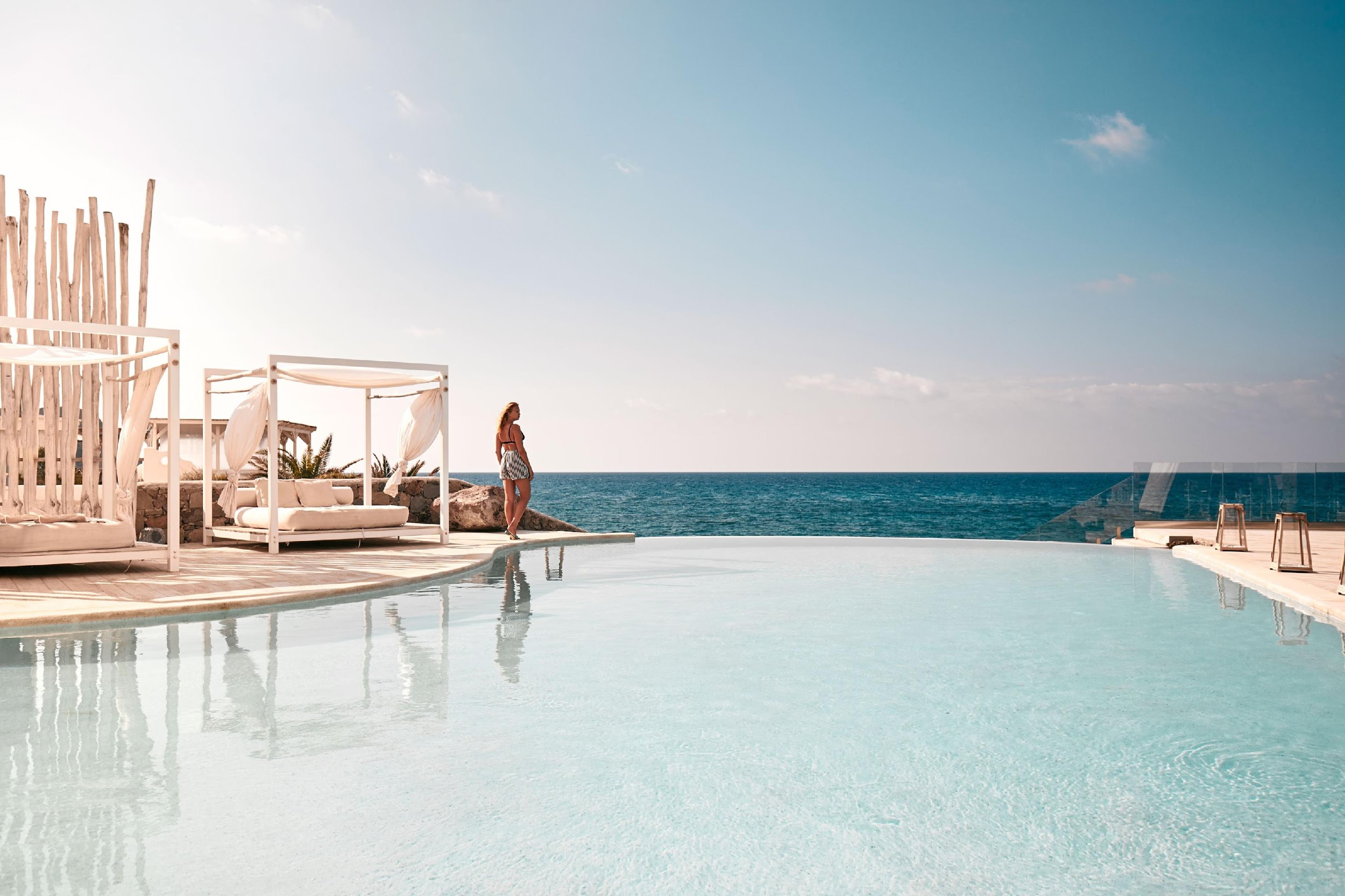 Hotel Rooms
Function Rooms
Event Planning
What We Offer
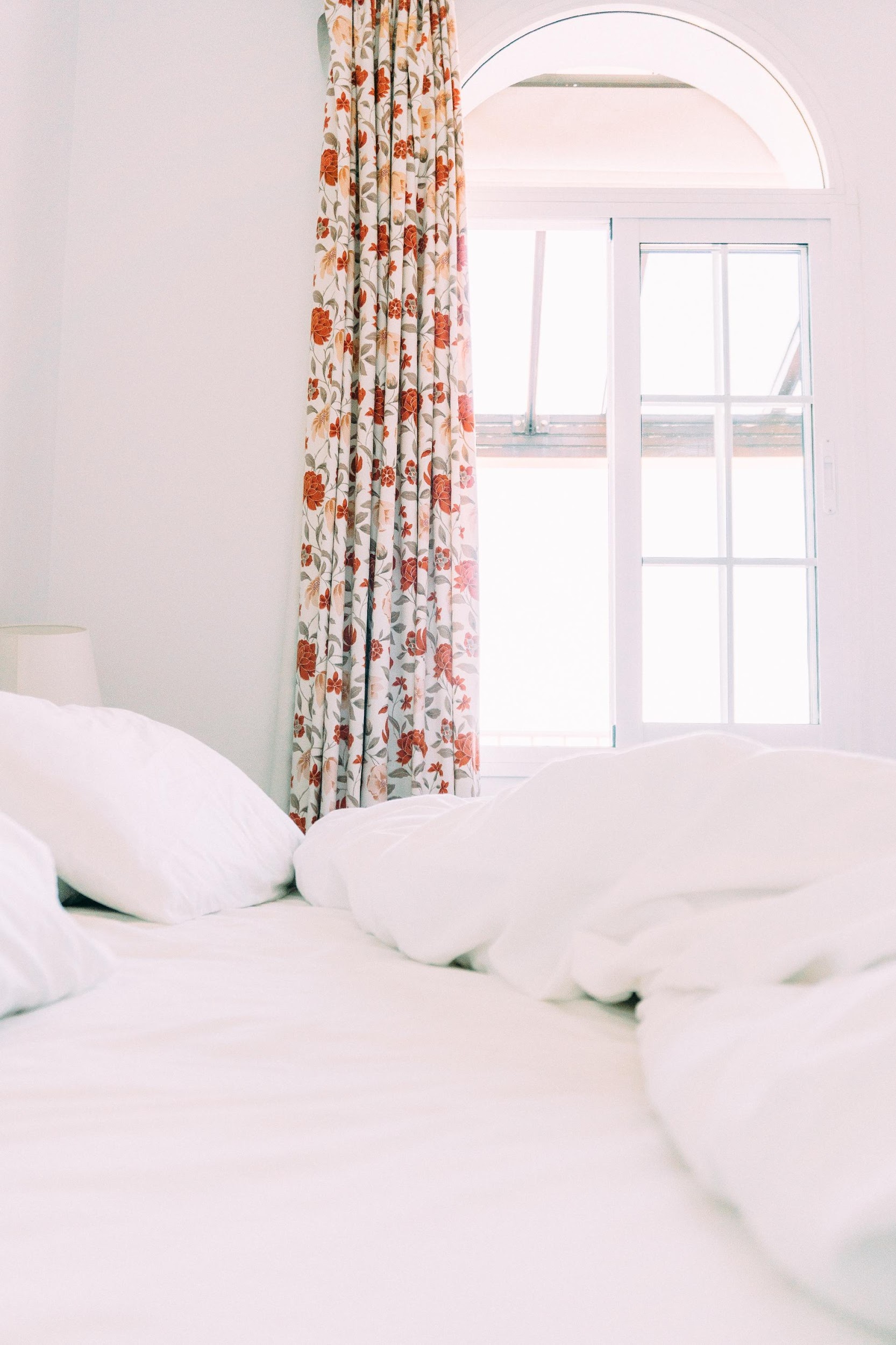 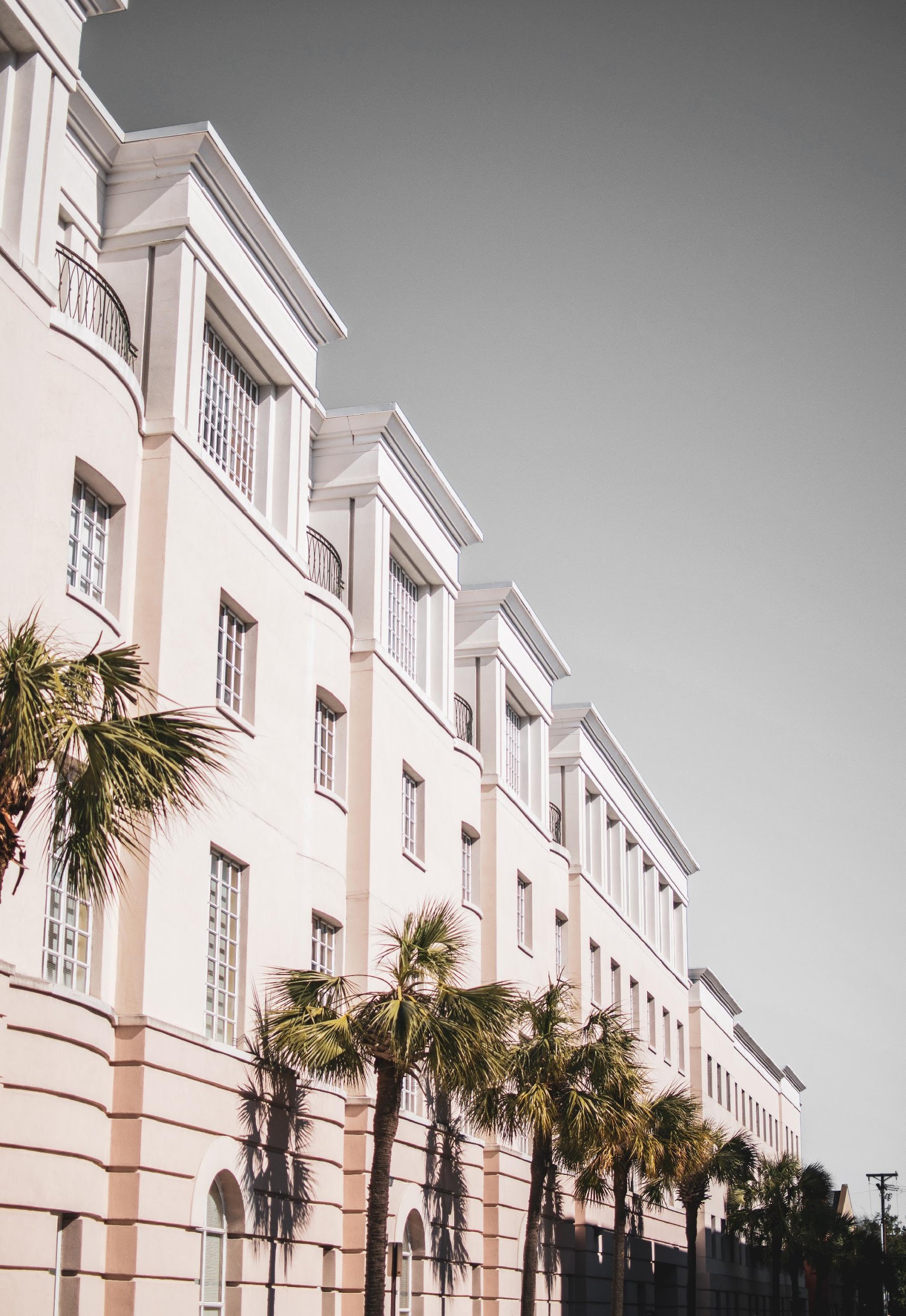 Food and Entertainment
Conference Hall
Parking Spaces
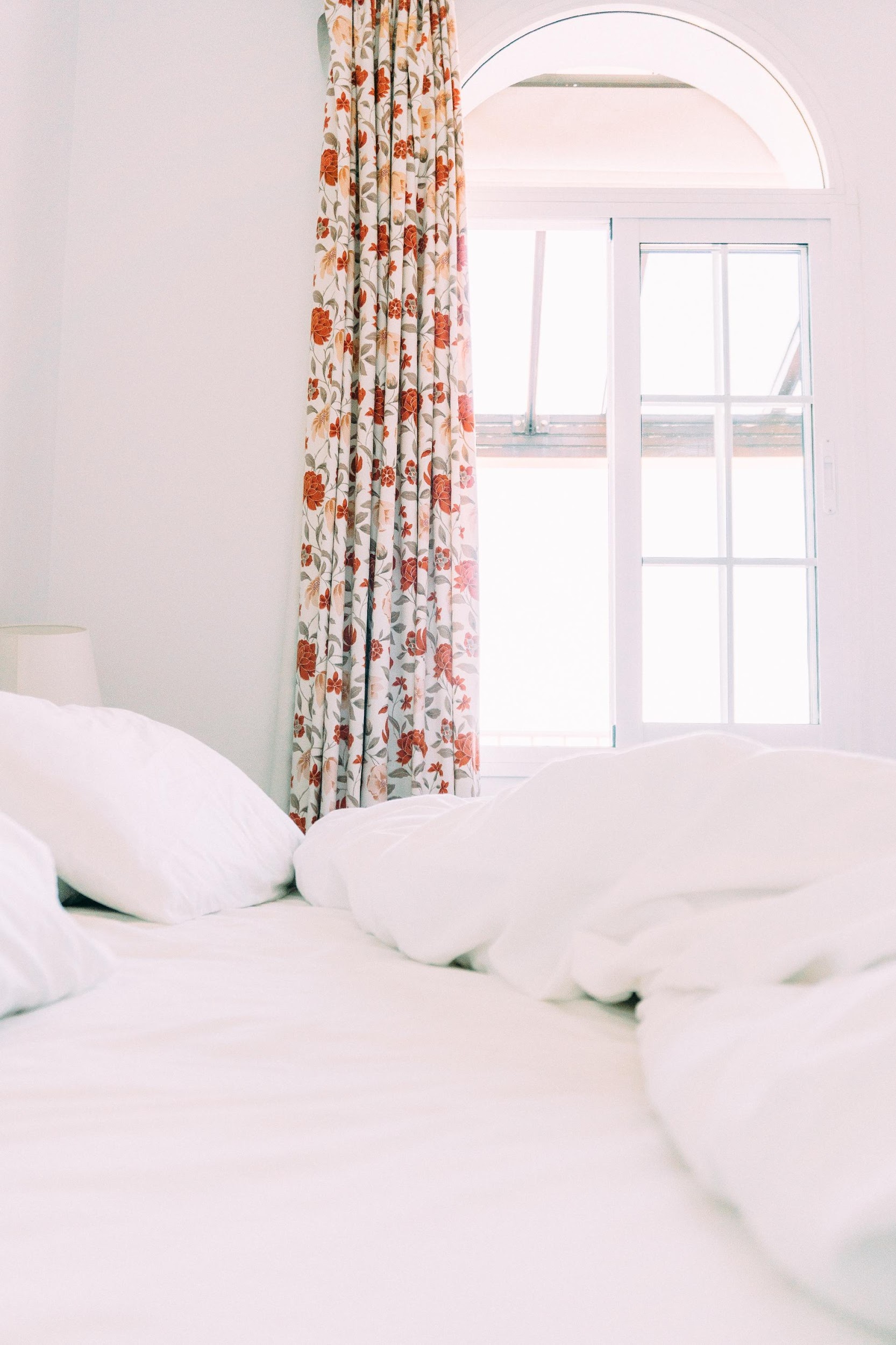 Image Gallery
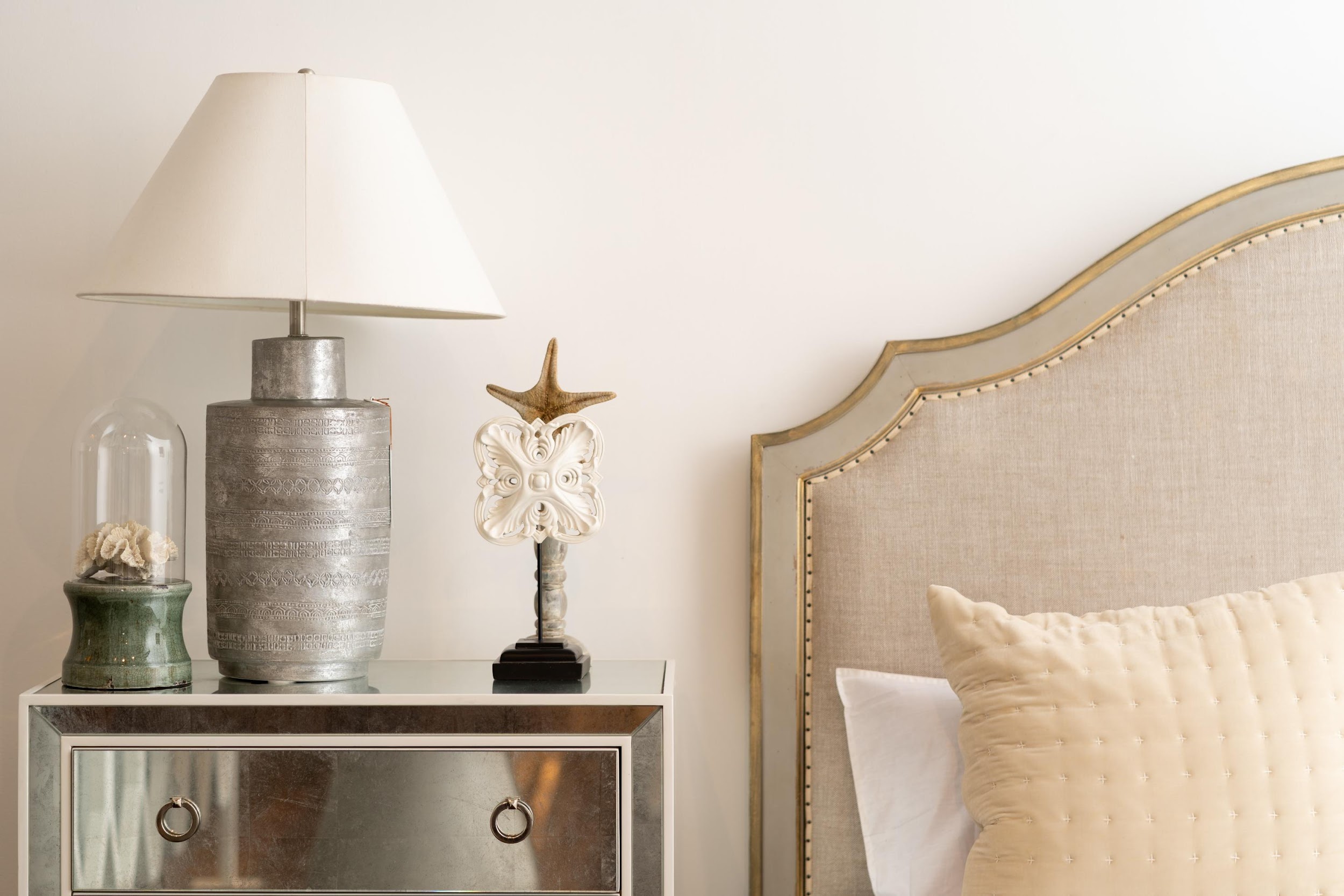 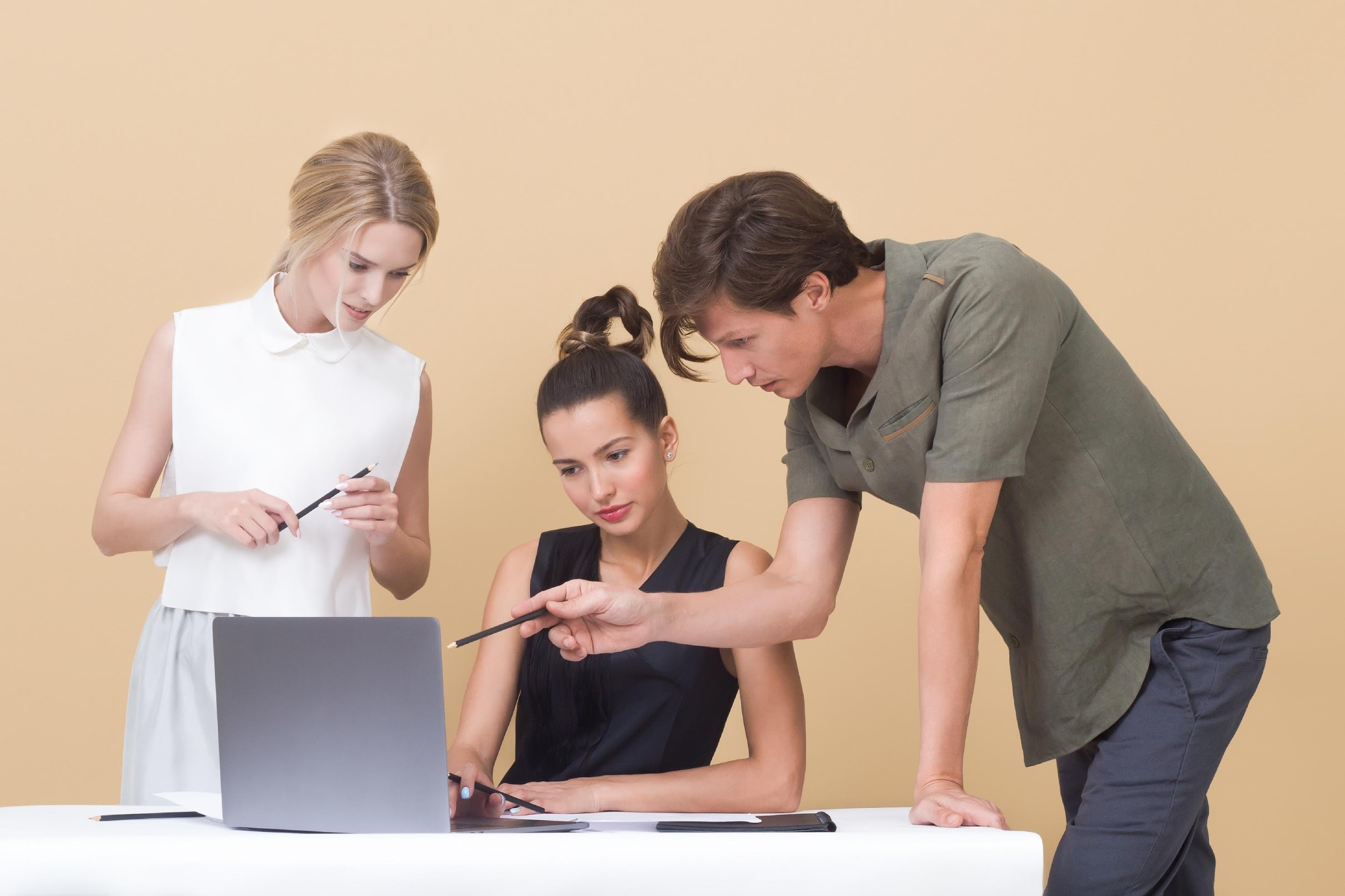 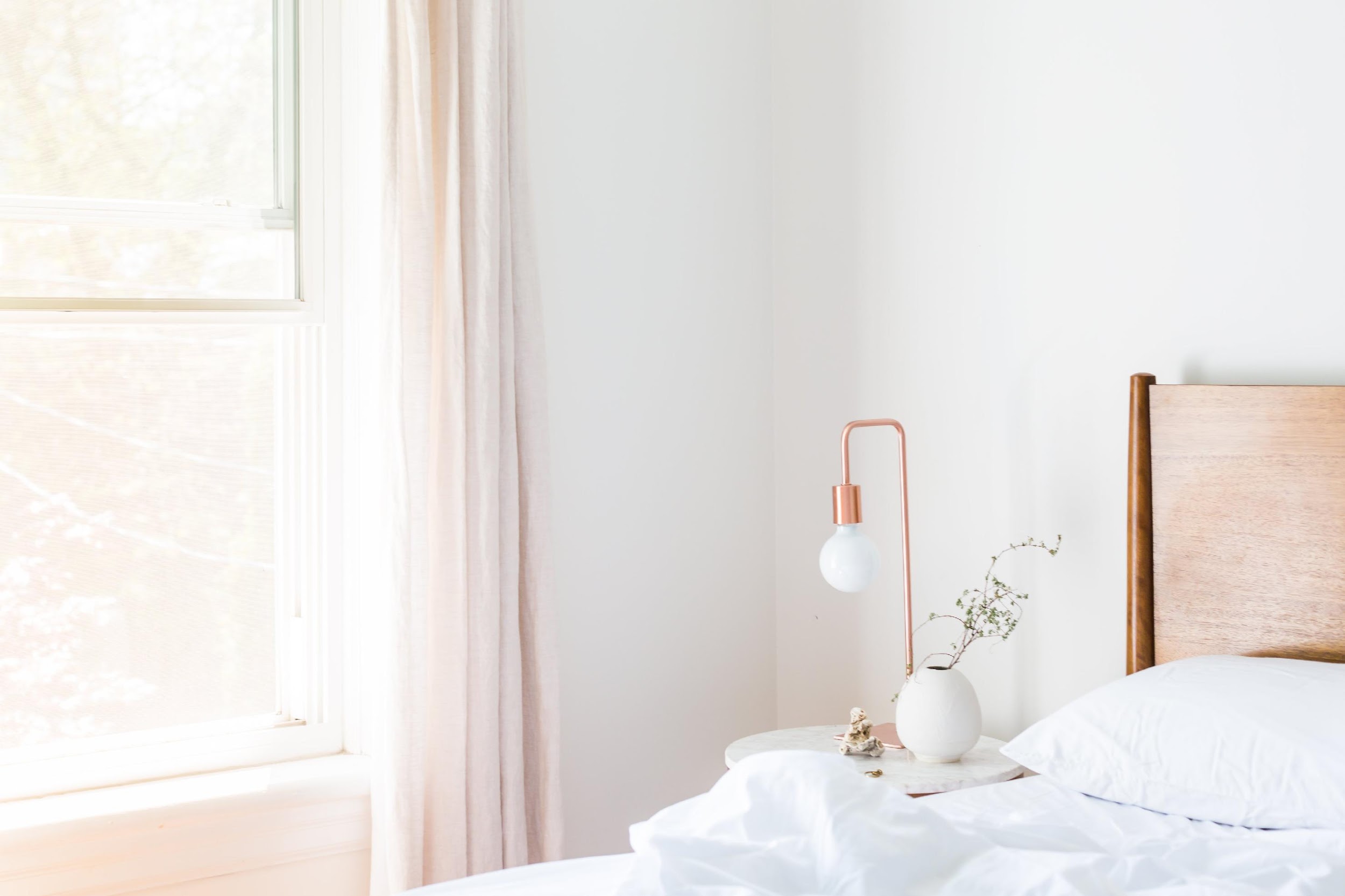 The Team
Mary Melview
Founder and CEO
Jillian Jung
President
John Doe
Vice President
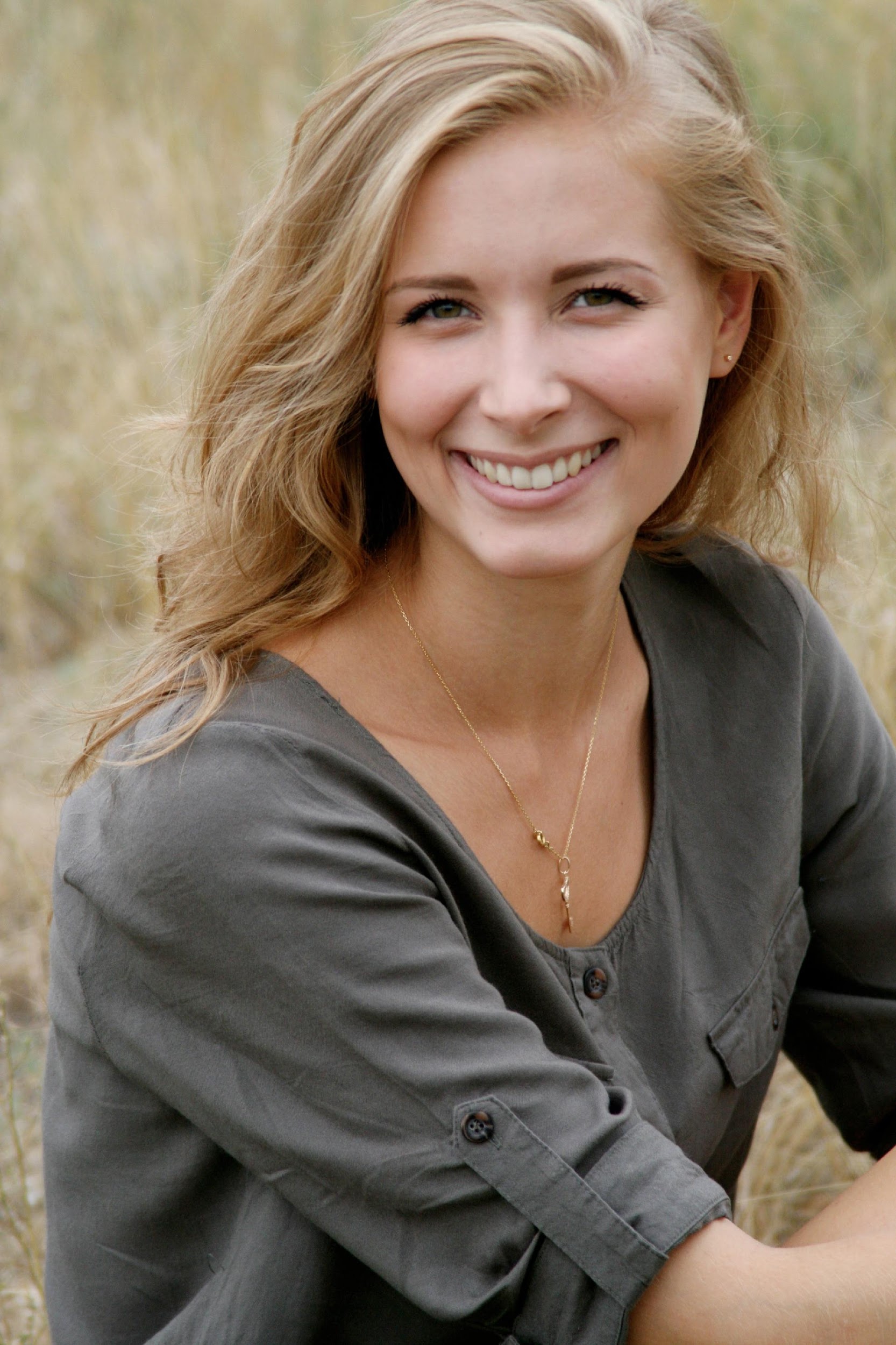 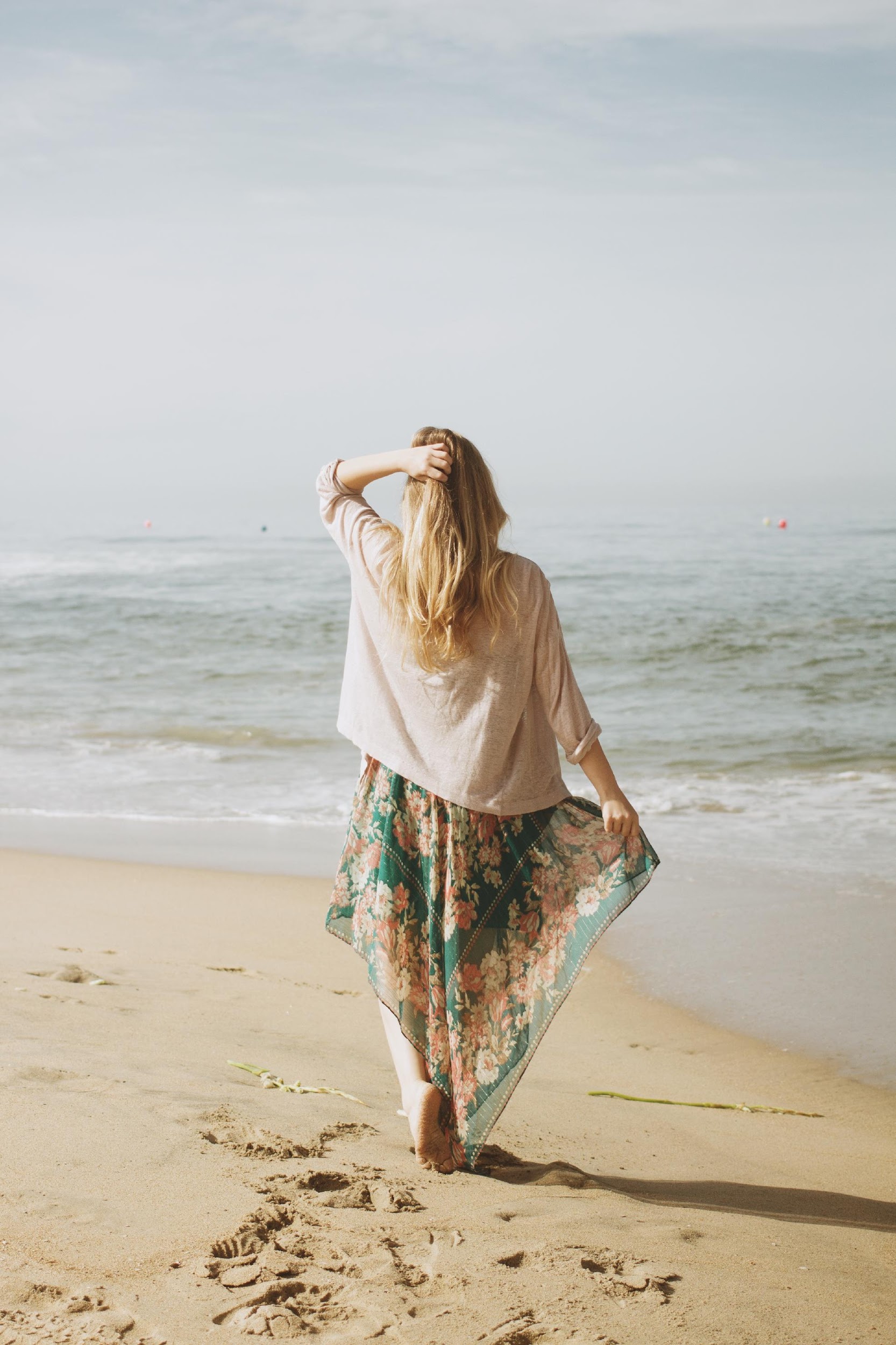 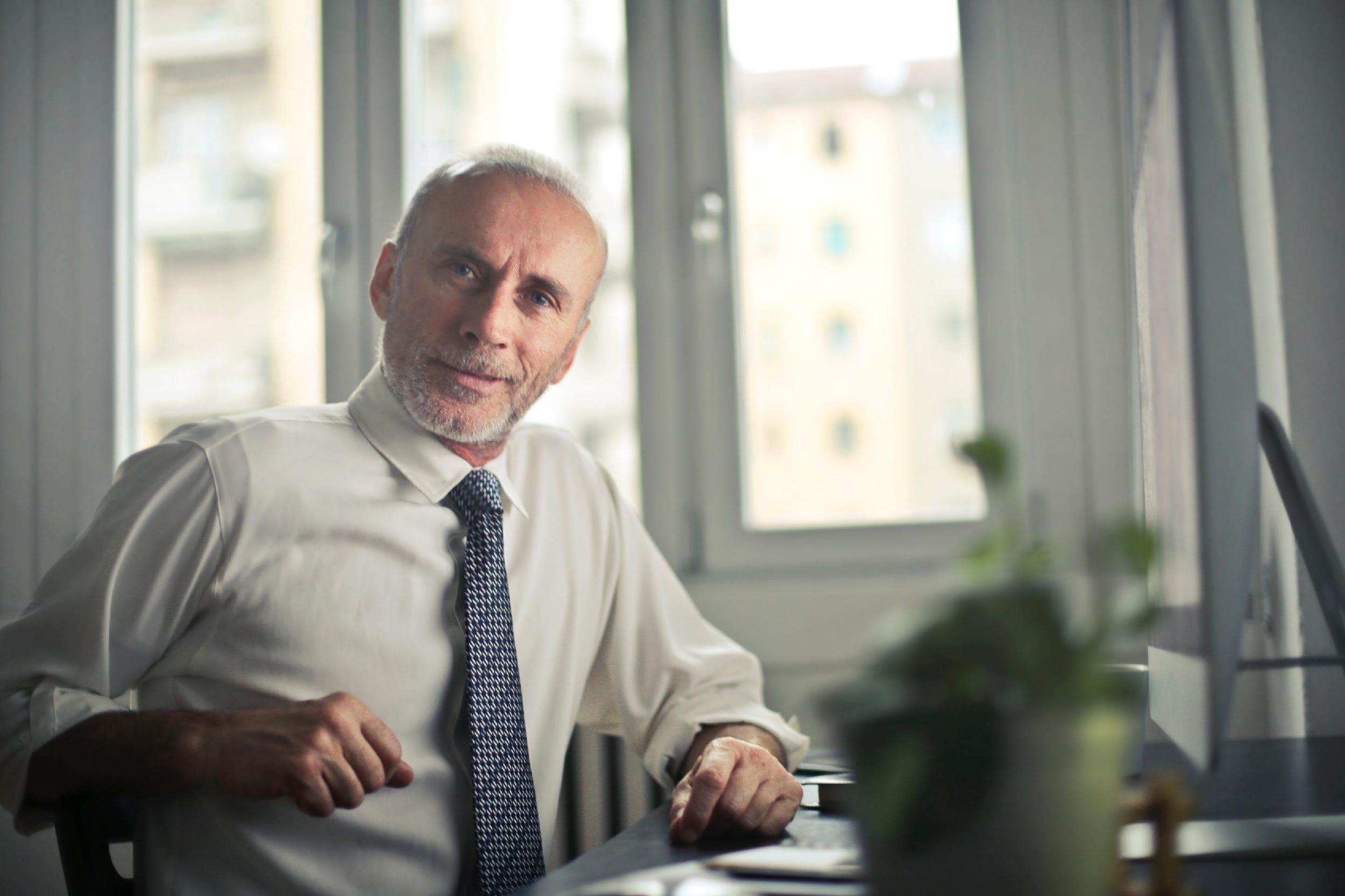 Thank You
202-555-0178
melview_hotel@gmail.com
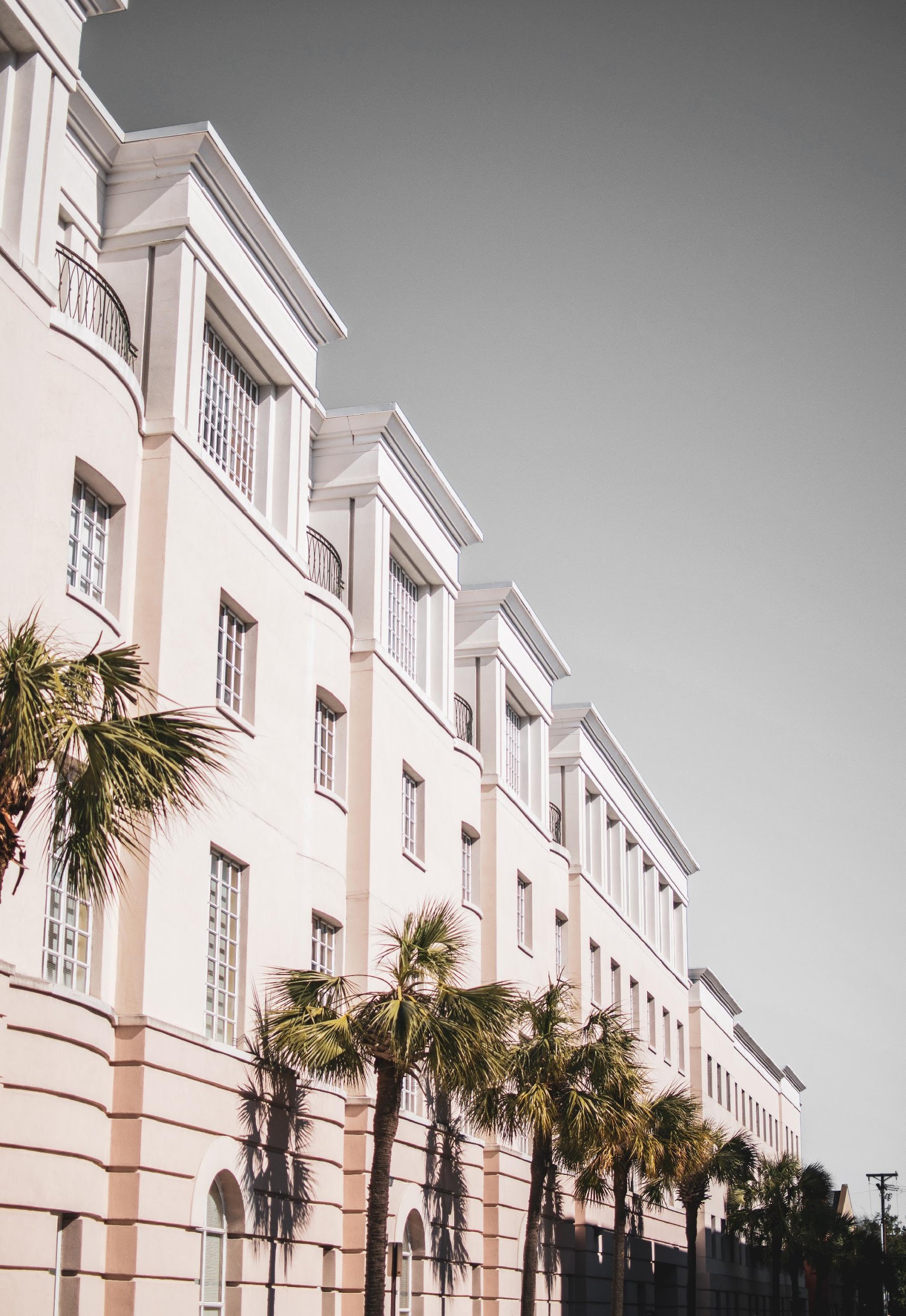